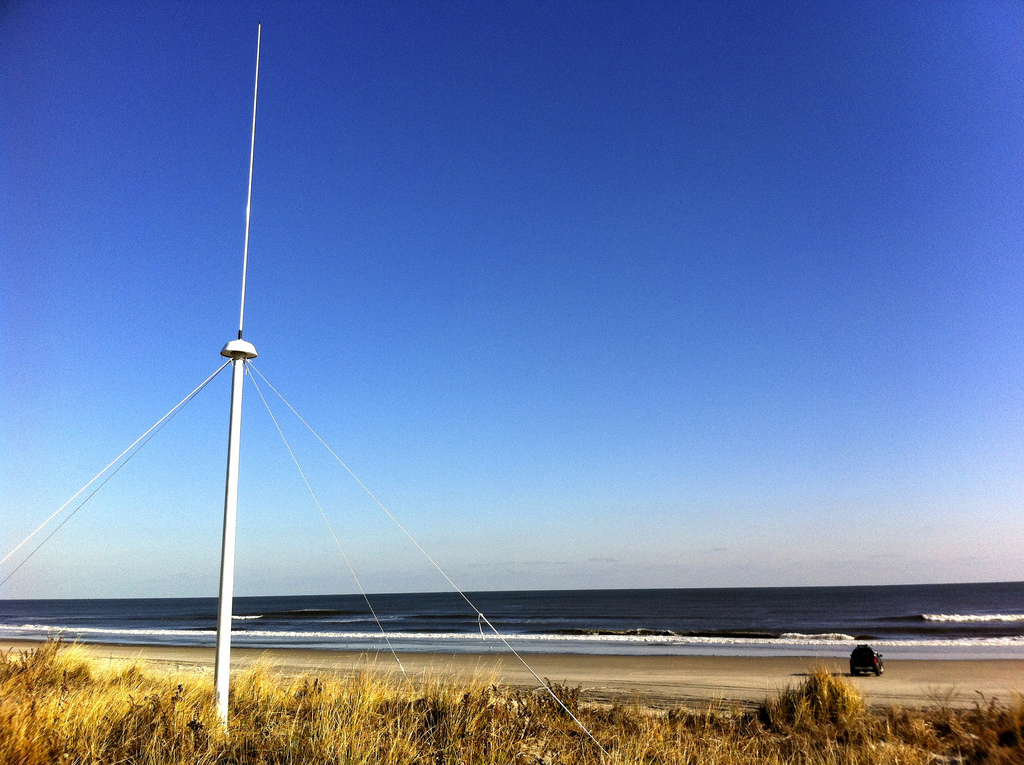 National High Frequency Radar Network: Applications toSearch and Rescue,Spill Response, Vessel Tracking, ….
Scott Glenn
Rutgers University MARACOOS
Over-the-Horizon HF Radar
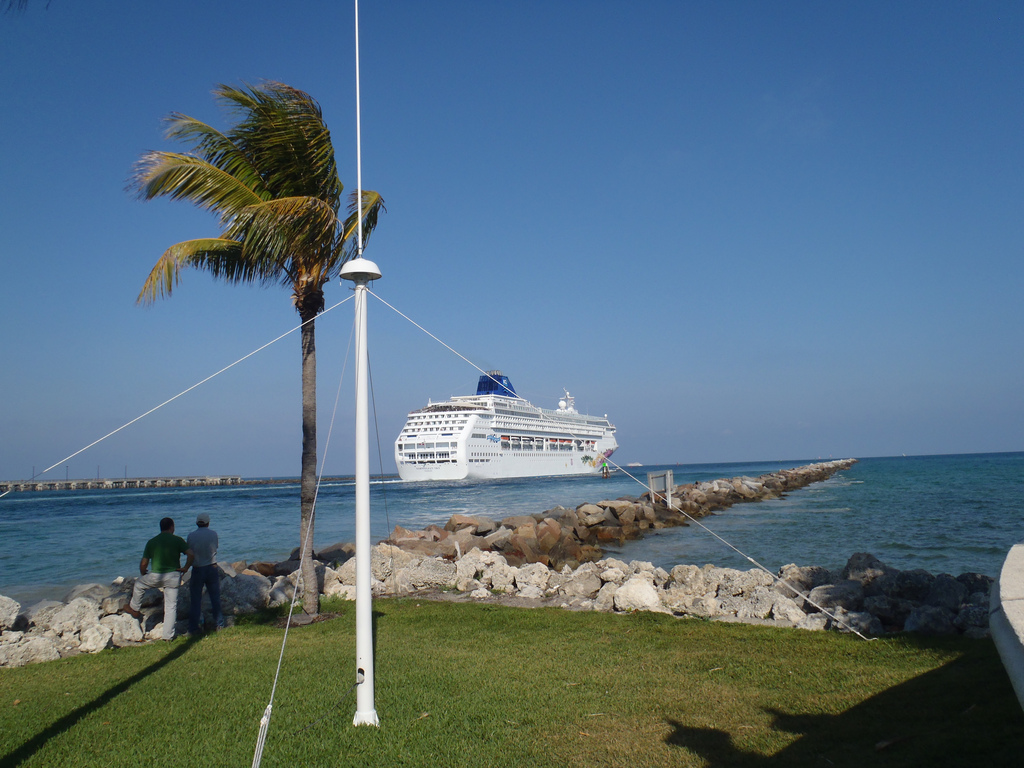 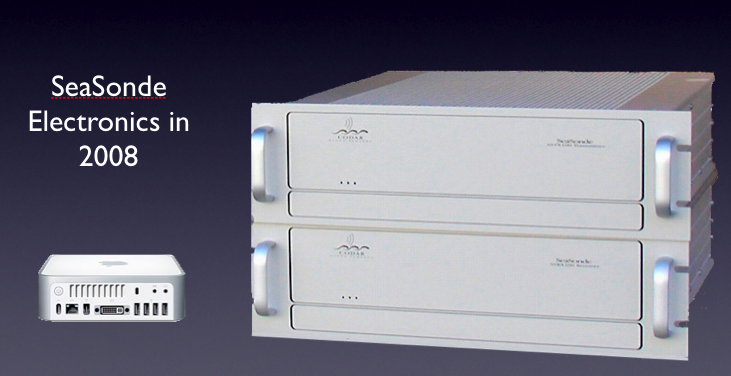 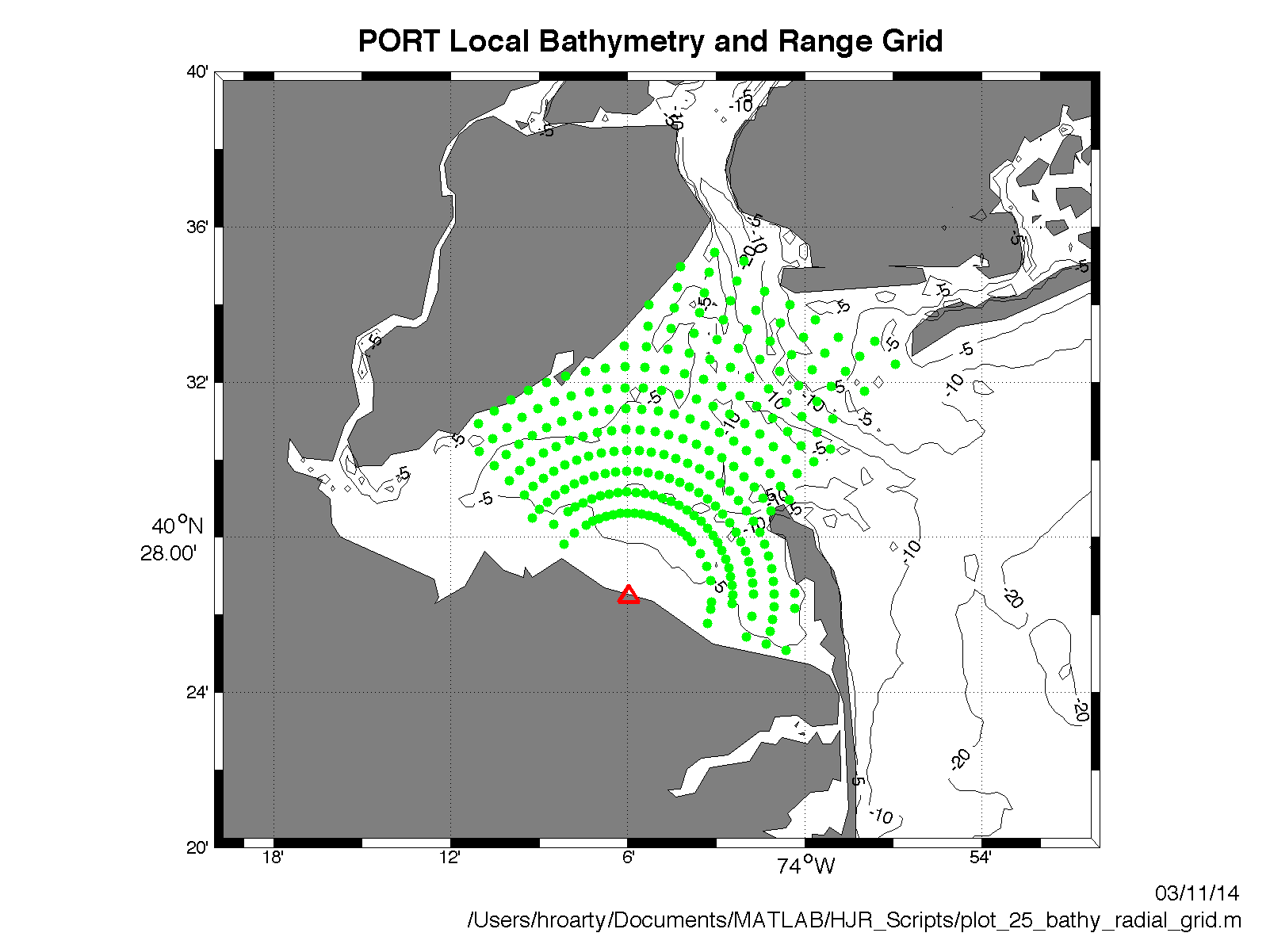 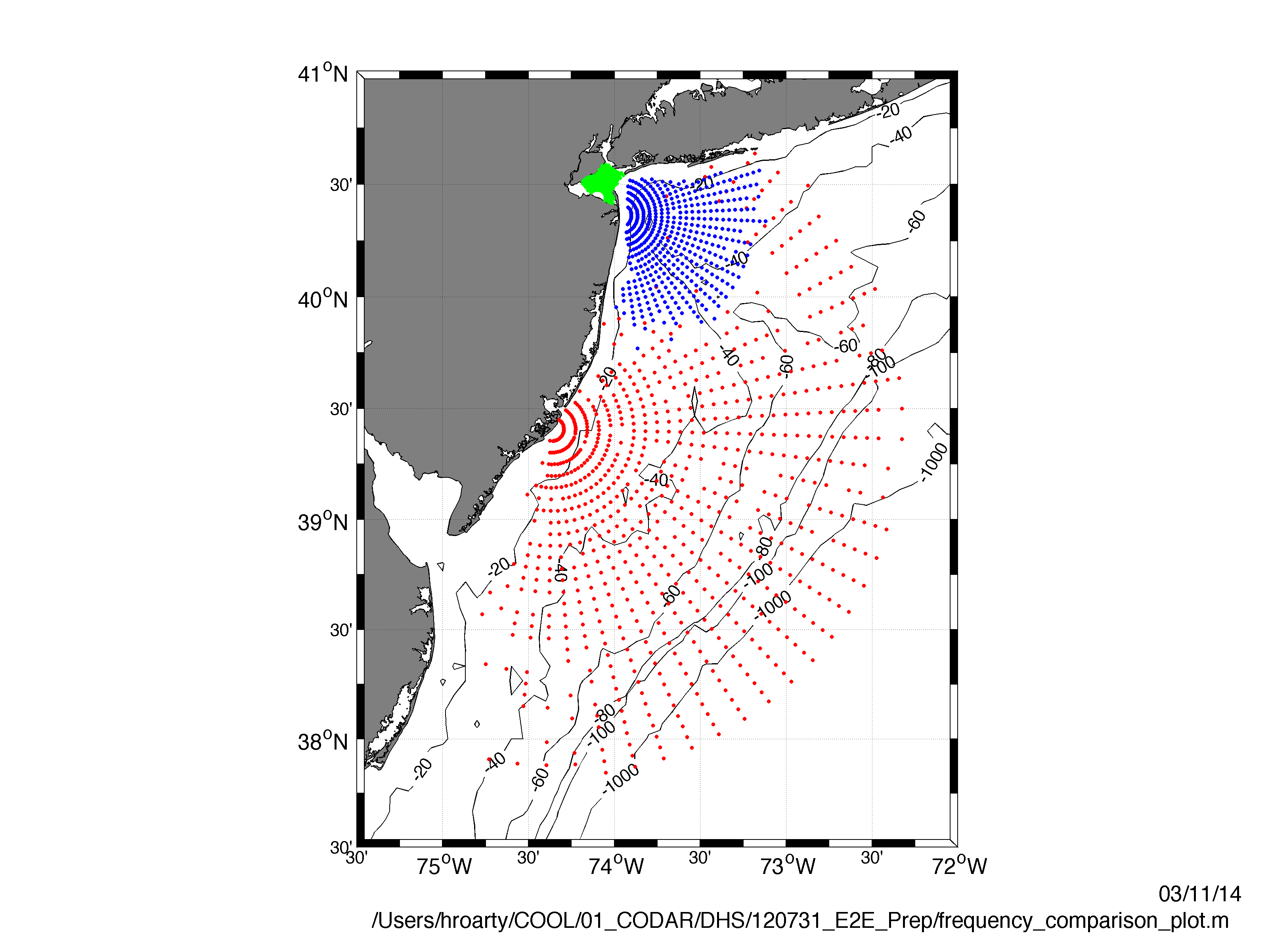 Transmitter
Receiver
Mac Mini
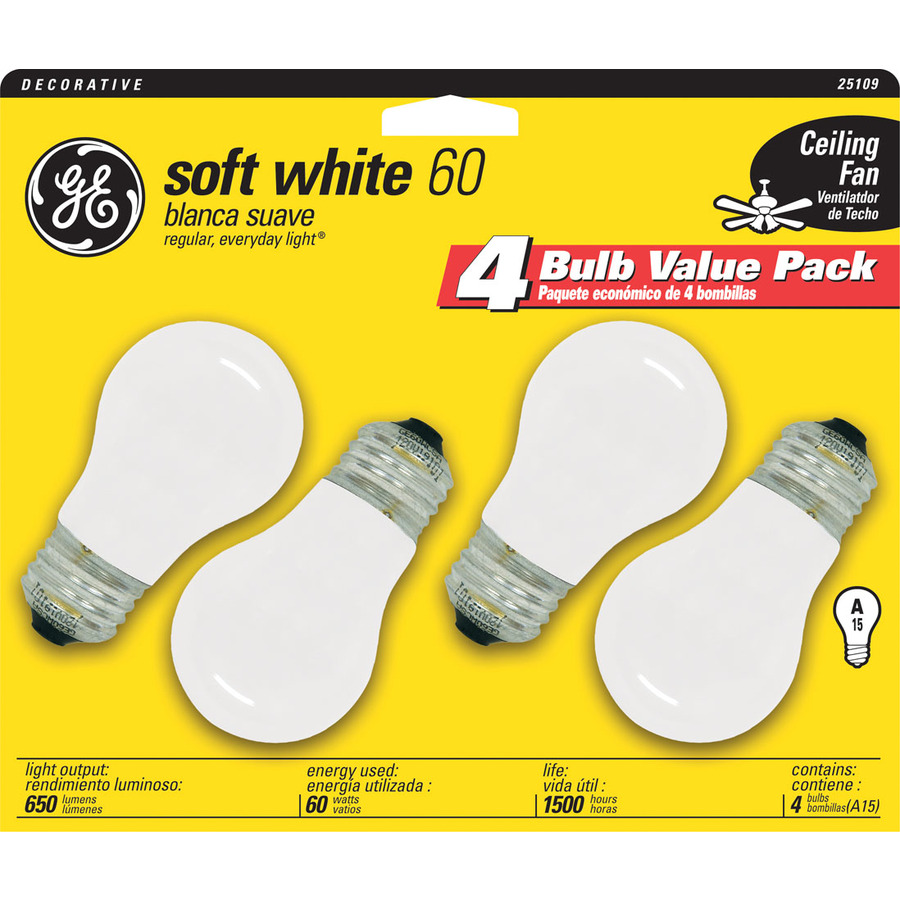 Low Power, 
Small Footprint
Transmits High Frequency (HF) radio waves that follow the salty ocean surface Over the Horizon.
Receives and interprets the backscattered signals.
Operates at 4 frequencies with different ranges and resolutions.
Maps currents, monitors waves, detects tsunamis & detects ships.
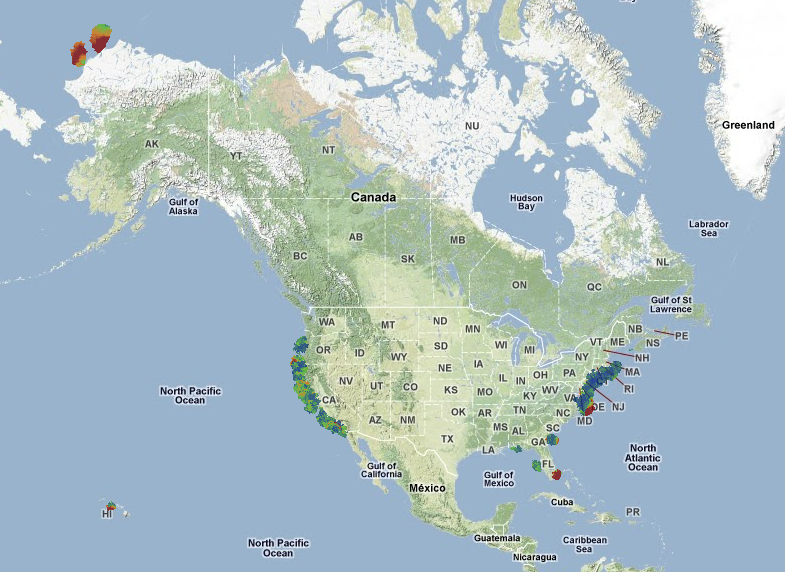 U.S. National HF Radar Network – 3 Components
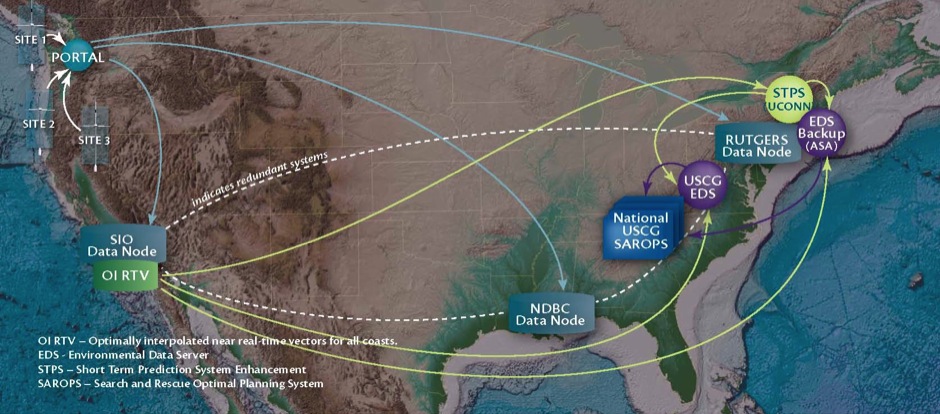 3) Linked by
the U.S. IOOS
national data backbone
2) Operated by
the U.S. IOOS 
Regional Associations
Data Flow since 2007
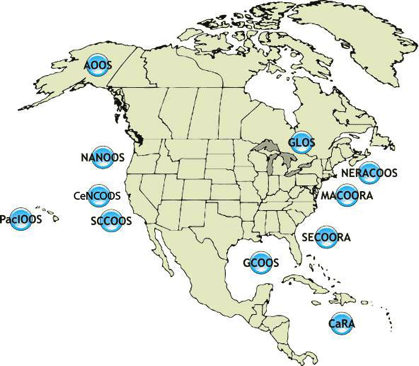 1) 150 HF Radars owned mostly by Universities
HF Radar Maps Surface Currents
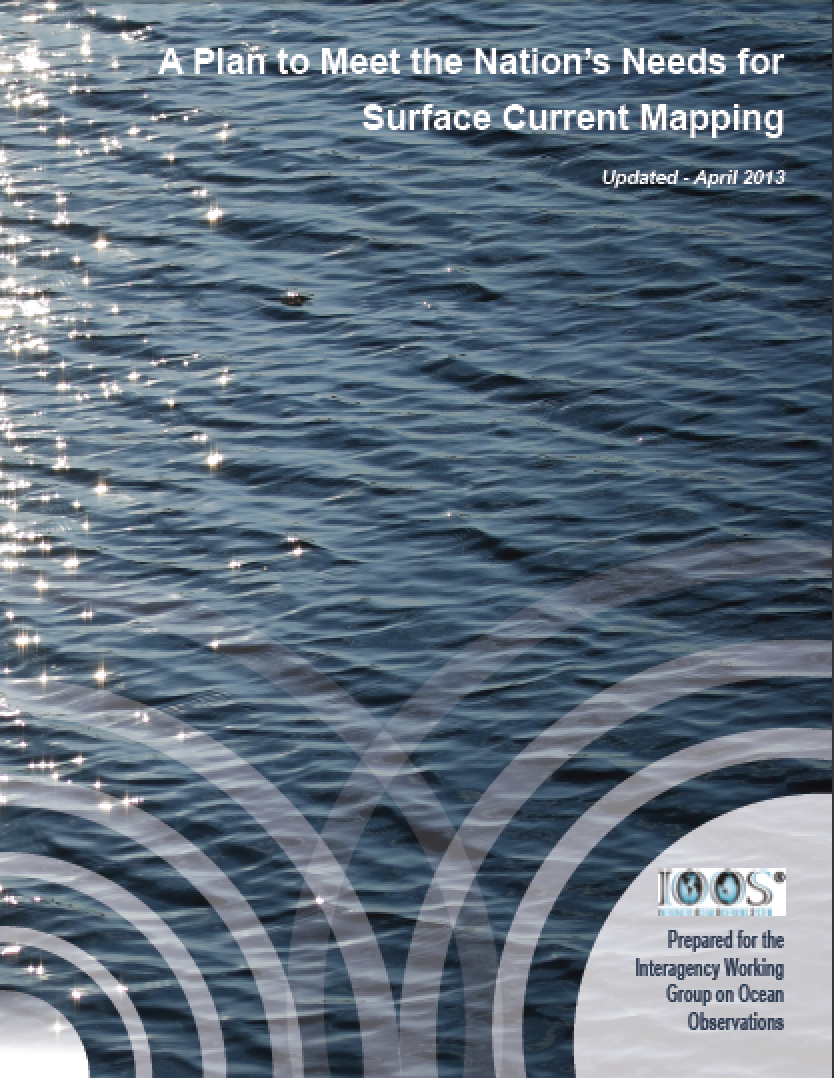 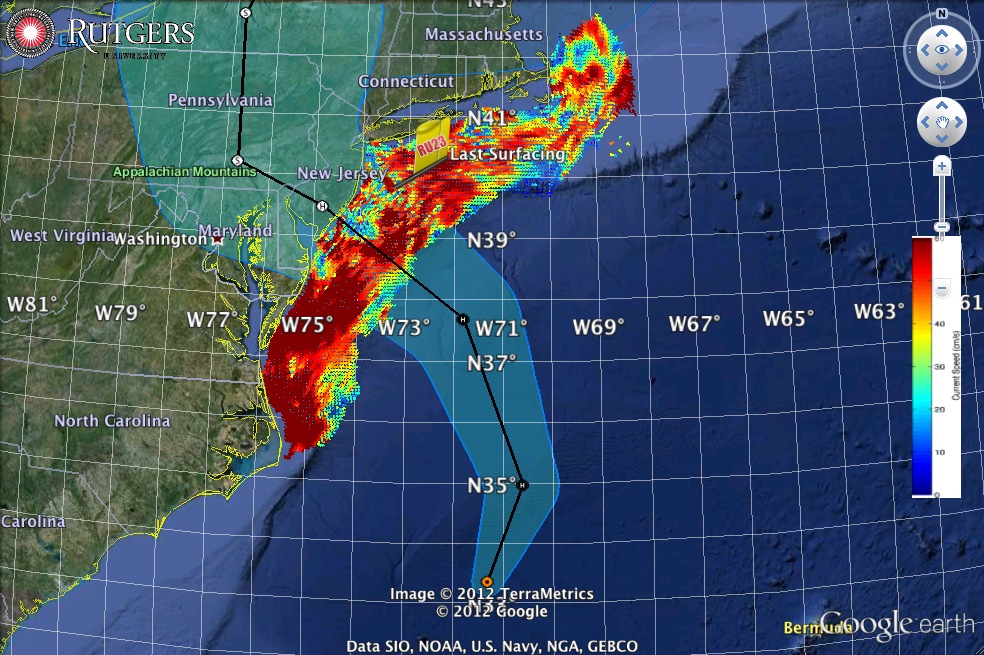 Superstorm Sandy: 
1 Day Before Landfall
National Surface Current Mapping Plan – Multi-use
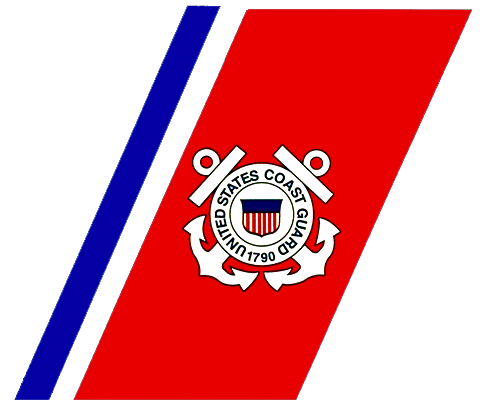 USCG Search And Rescue Statistics
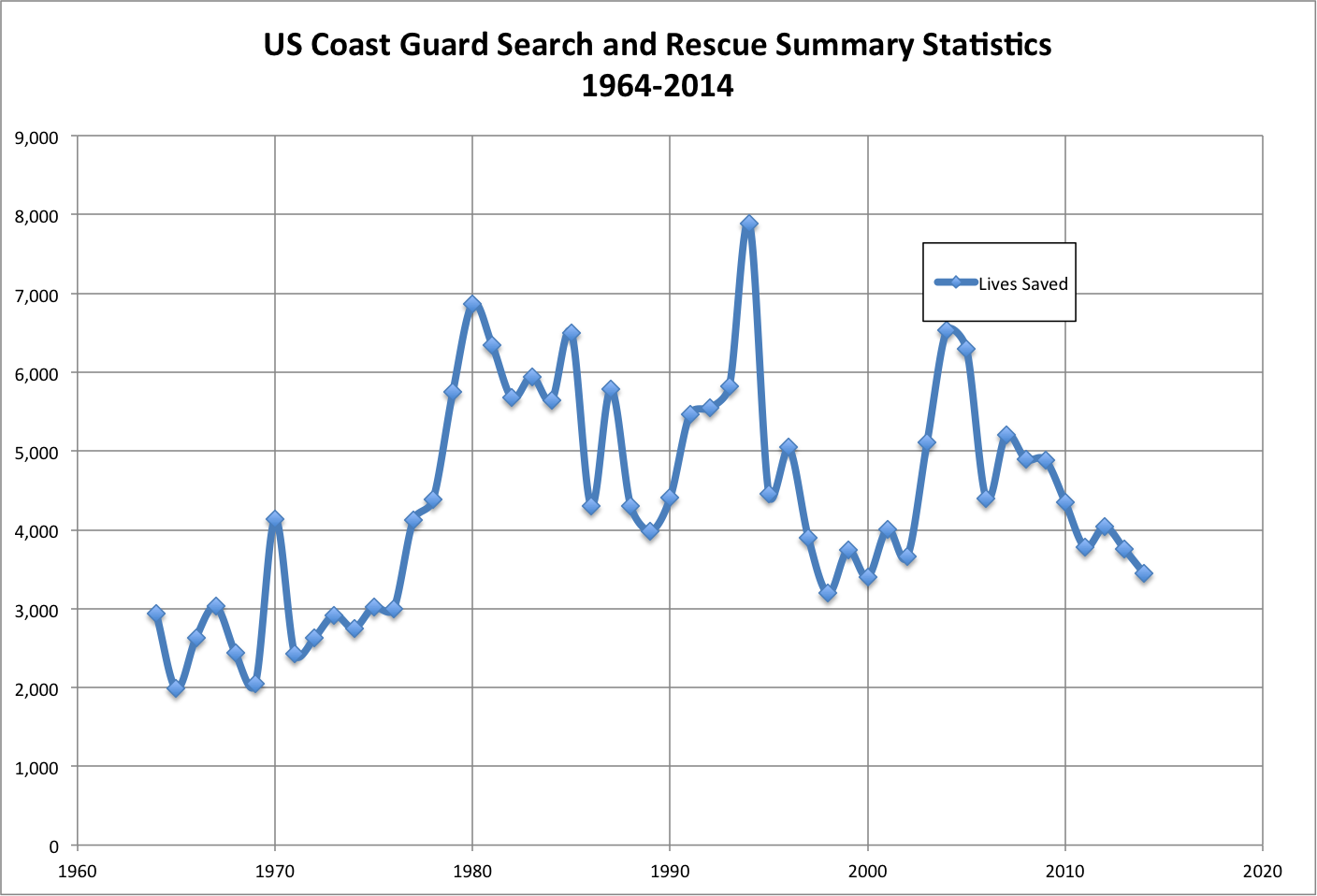 Despite this heroic effort, 
lives are still lost:
~400/year before notification
~200/year after notification
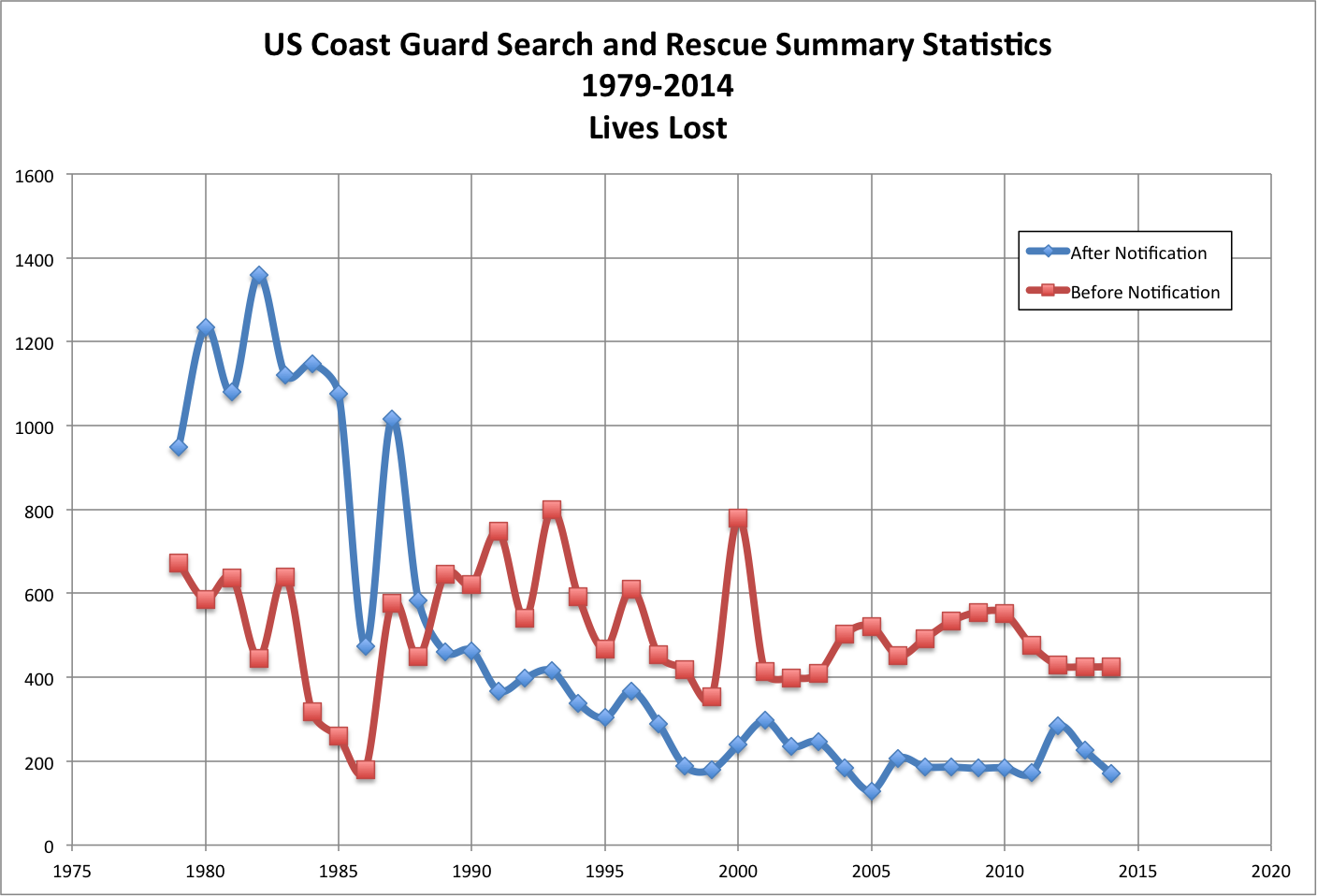 50 years
35 years
US Coast Guard saves lives: 
~3,500/year 
(~10/day)
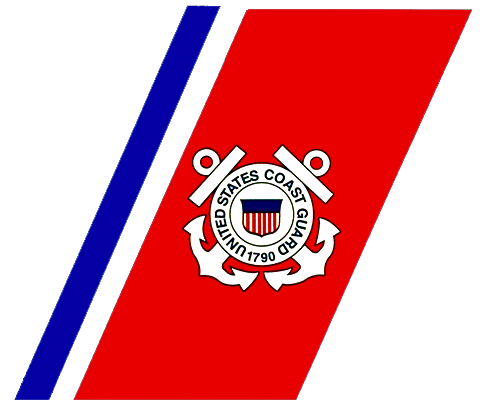 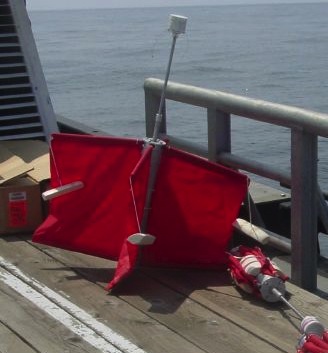 USCG Drifter Deployments
Self Locating Data Marker Buoys (SLDMB)
for Search And Rescue (SAR)
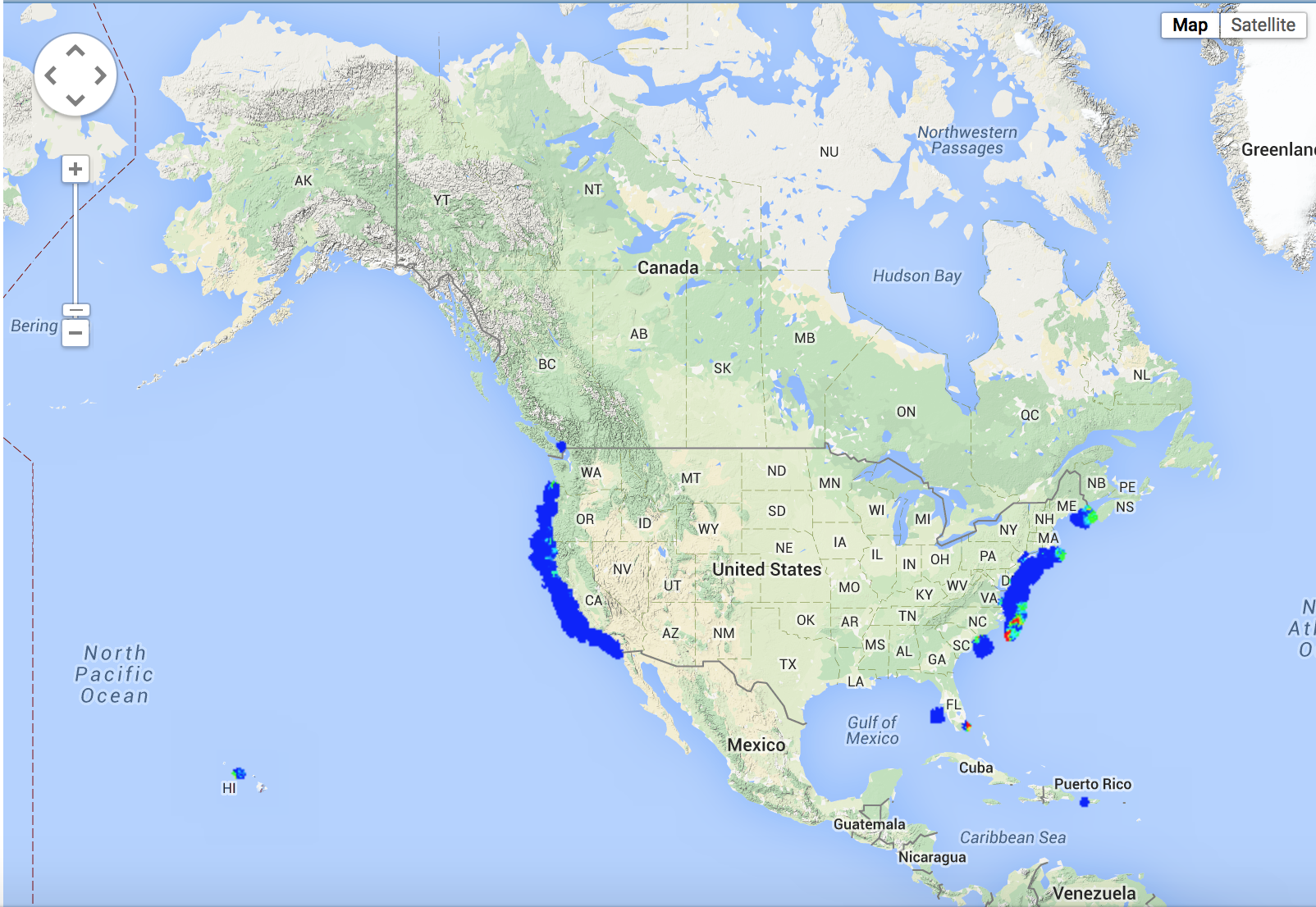 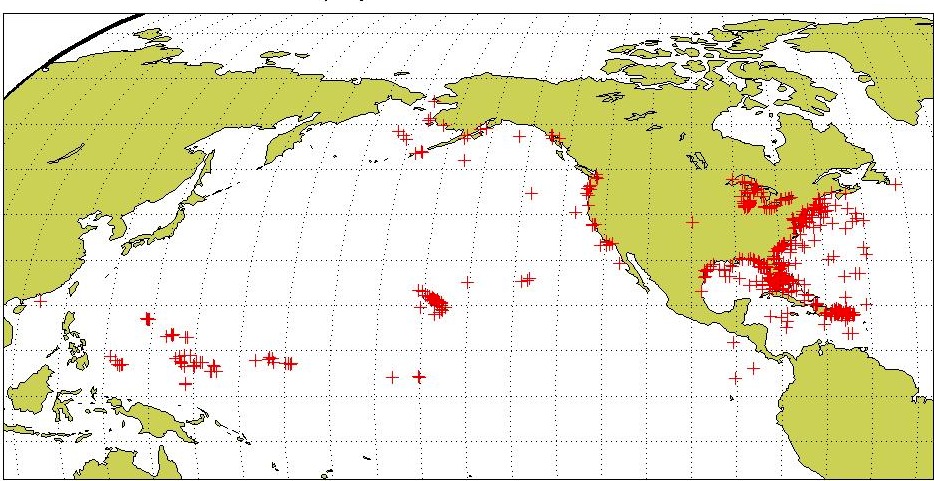 National HF Radar Network
Most SAR cases occur in the envisioned HF Radar Network footprint
[Speaker Notes: Here are the initial deployment positions for our SLDMBs.  From these records we selected only those that exceeded 4 days in length]
Surface Currents guide Search And Rescue
Surface Currents
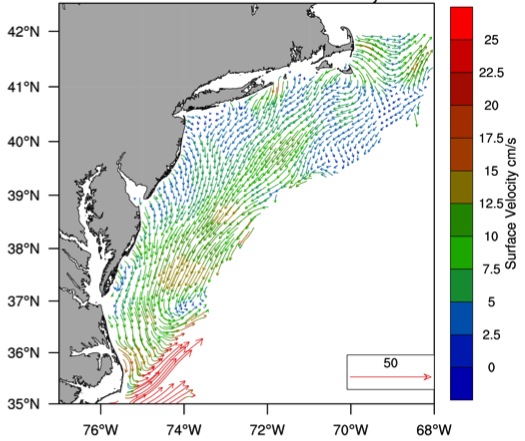 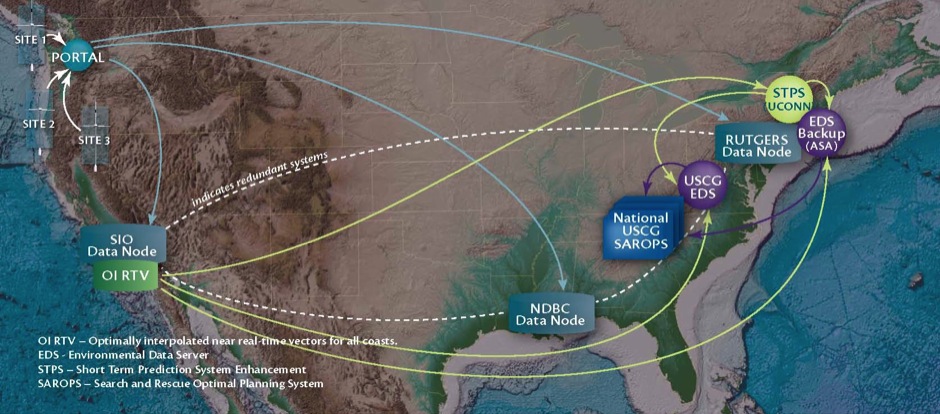 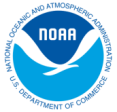 Data Acquisition
Data Product Generation & Management
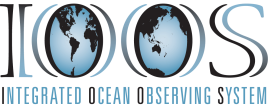 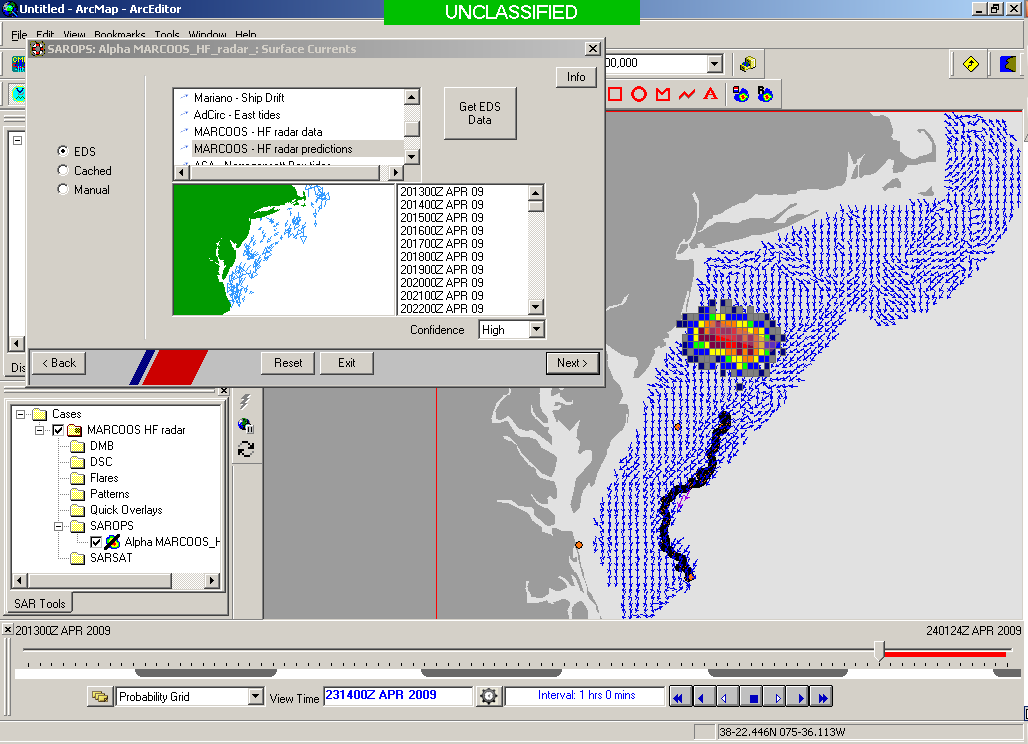 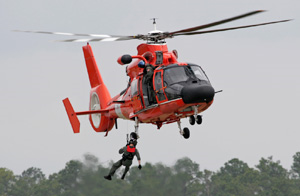 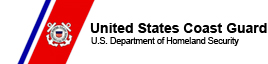 Search And Rescue Optimal Planning System (SAROPS)
7
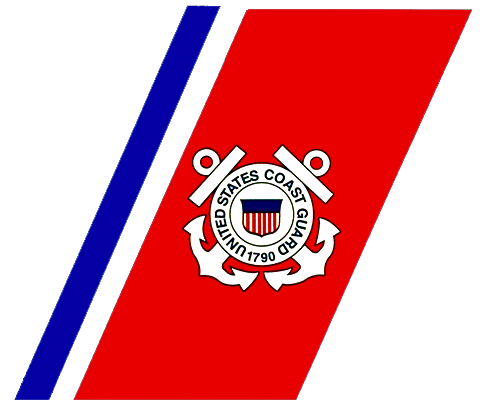 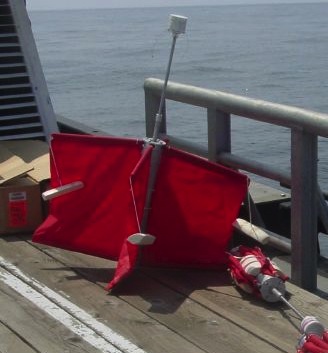 USCG Current Validation
Results of a 1-year blind validation study - 
For every real drifter deployed at sea:
5000 Virtual Drifters Deployed in SAROPS
Search Areas compared to real drifters every 12 hours
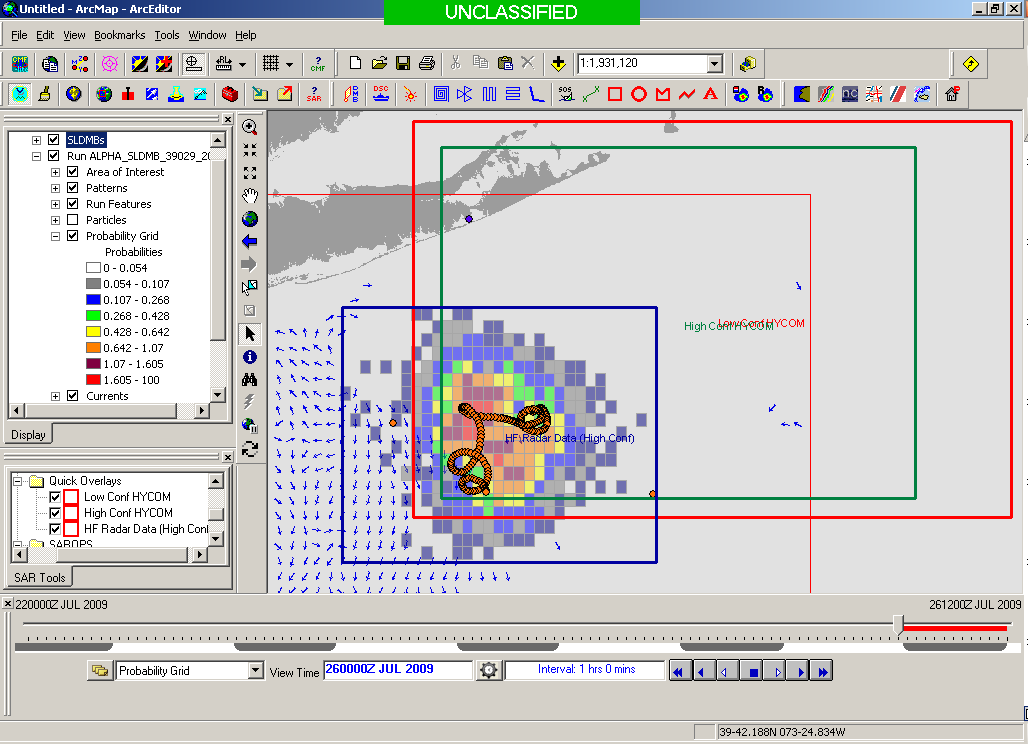 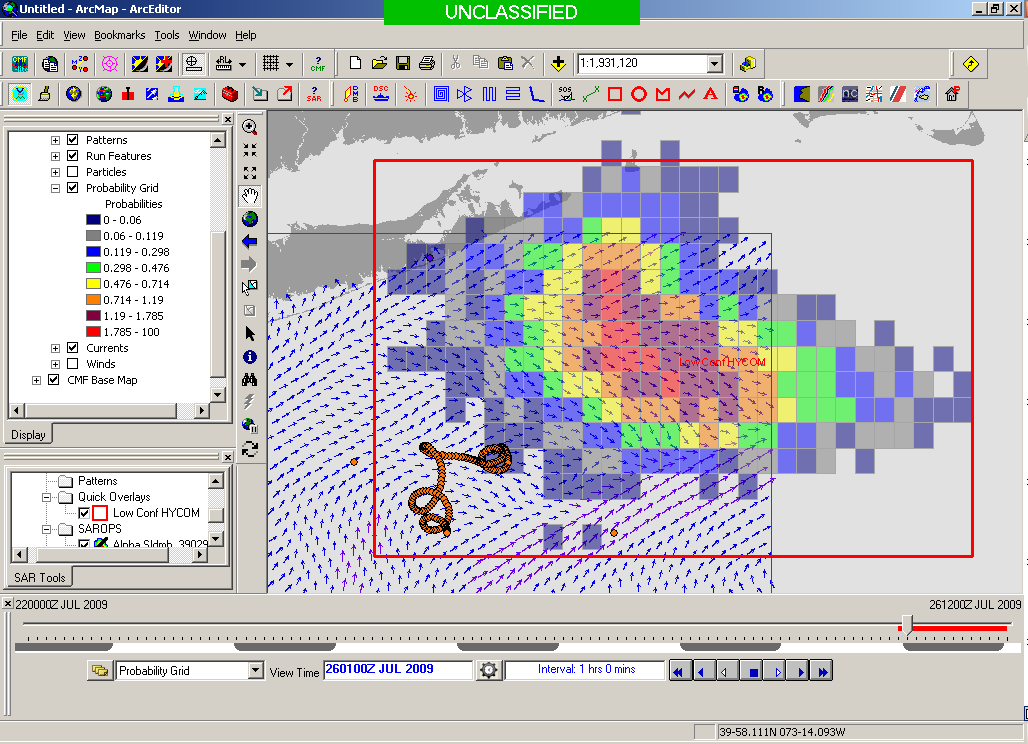 154 km
100 km
232 km
123 km
HYCOM 96 hour Search Area
36,000 km2
HF Radar 96 hour Search Area
12,000 km2
Search area reduced by factor of 3
[Speaker Notes: Here are the initial deployment positions for our SLDMBs.  From these records we selected only those that exceeded 4 days in length]
Forecast vs. Observed Surface Current Maps
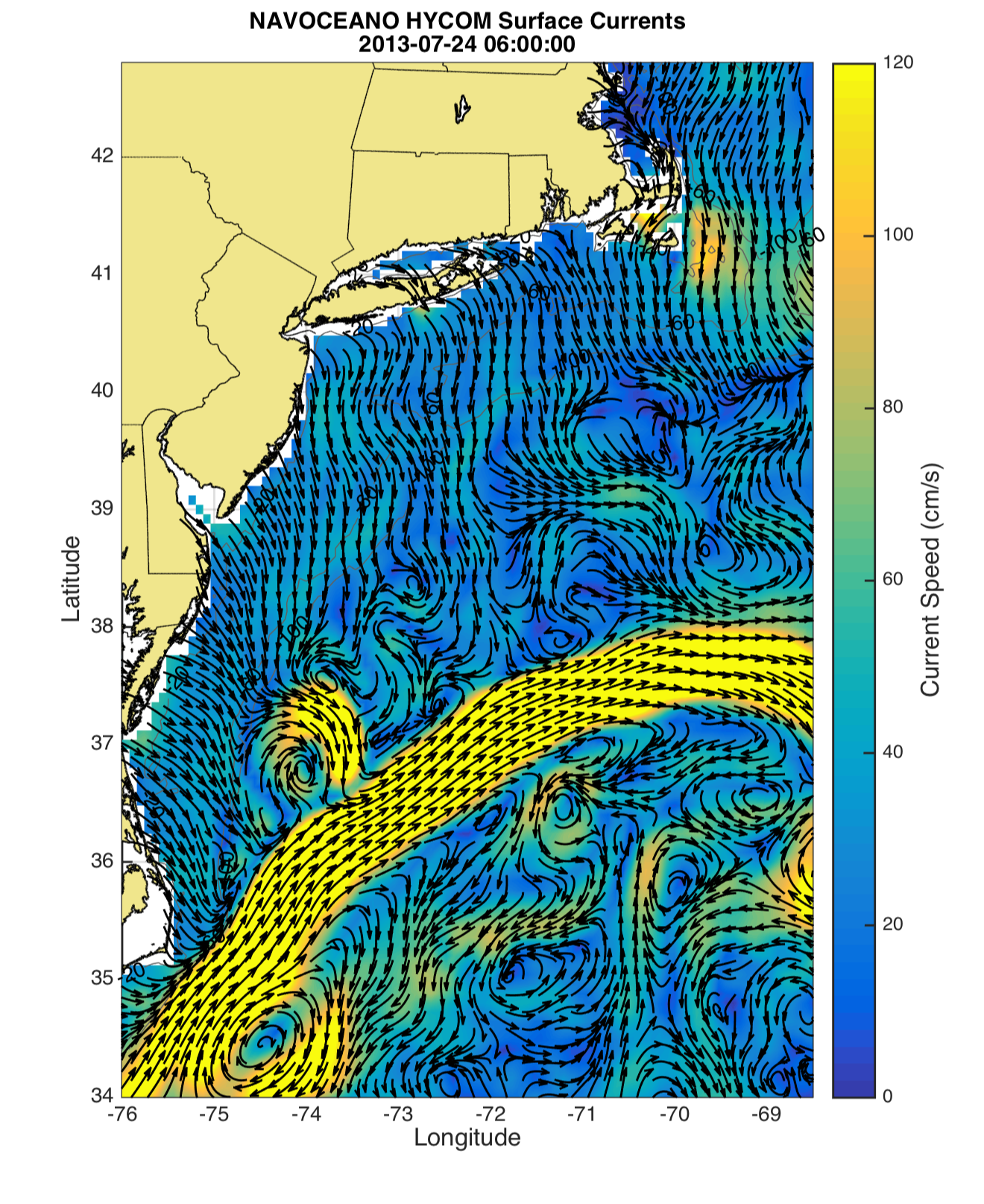 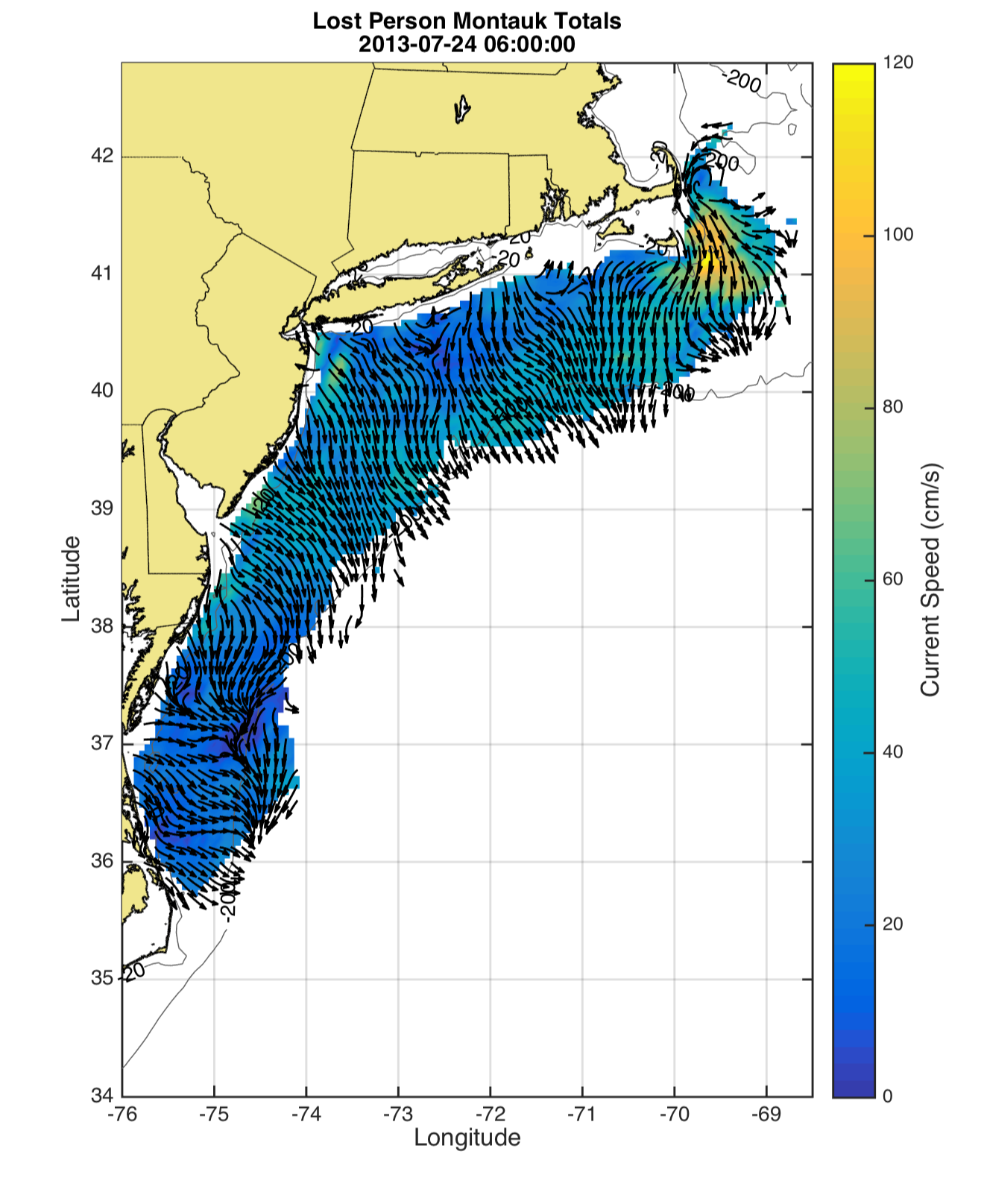 HyCOM Forecast
06:00
HF Radar Observed
06:00
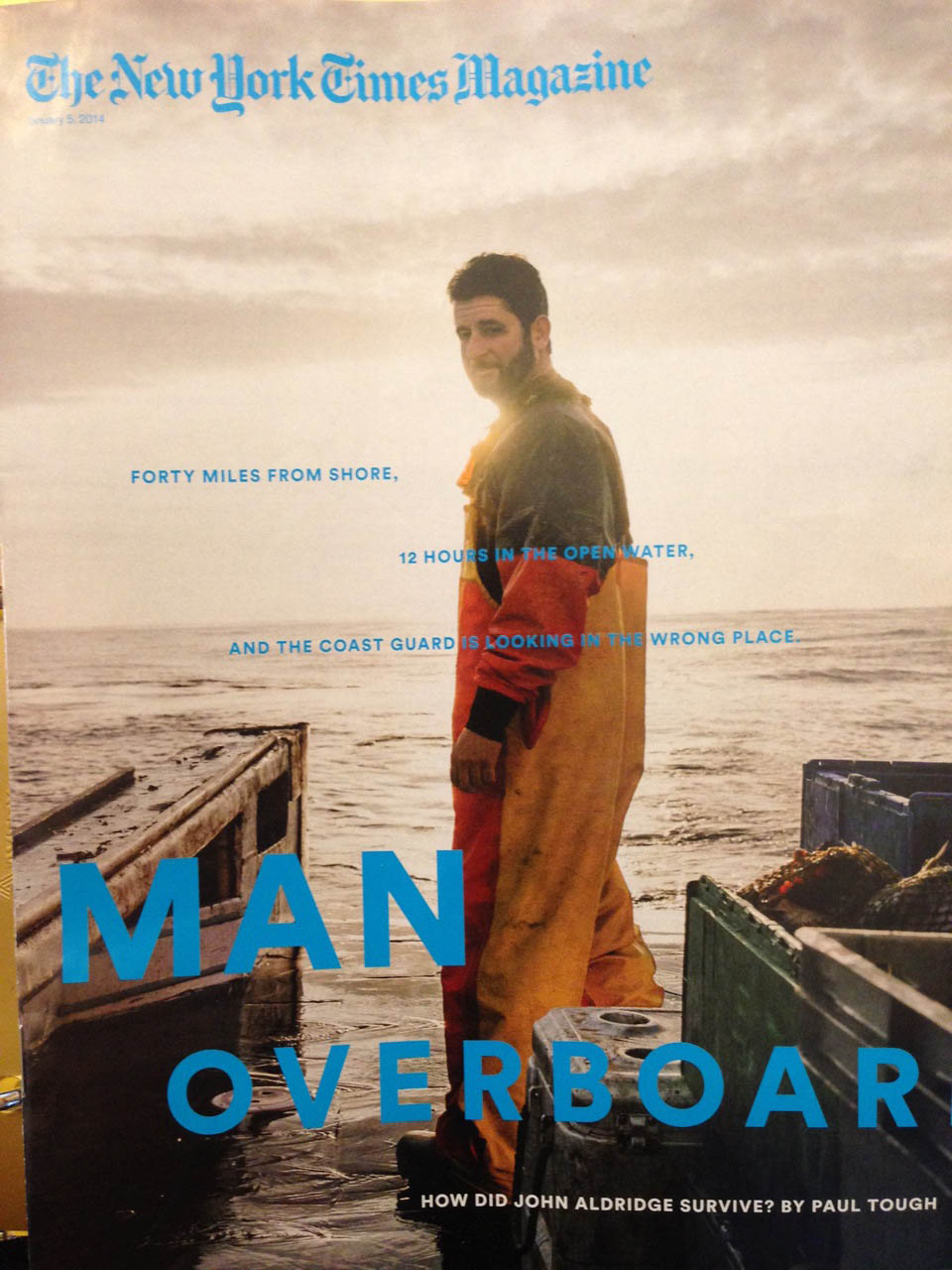 Forecast & Observations Agree at 06:00 GMT
Forecast vs. Observed Surface Current Maps
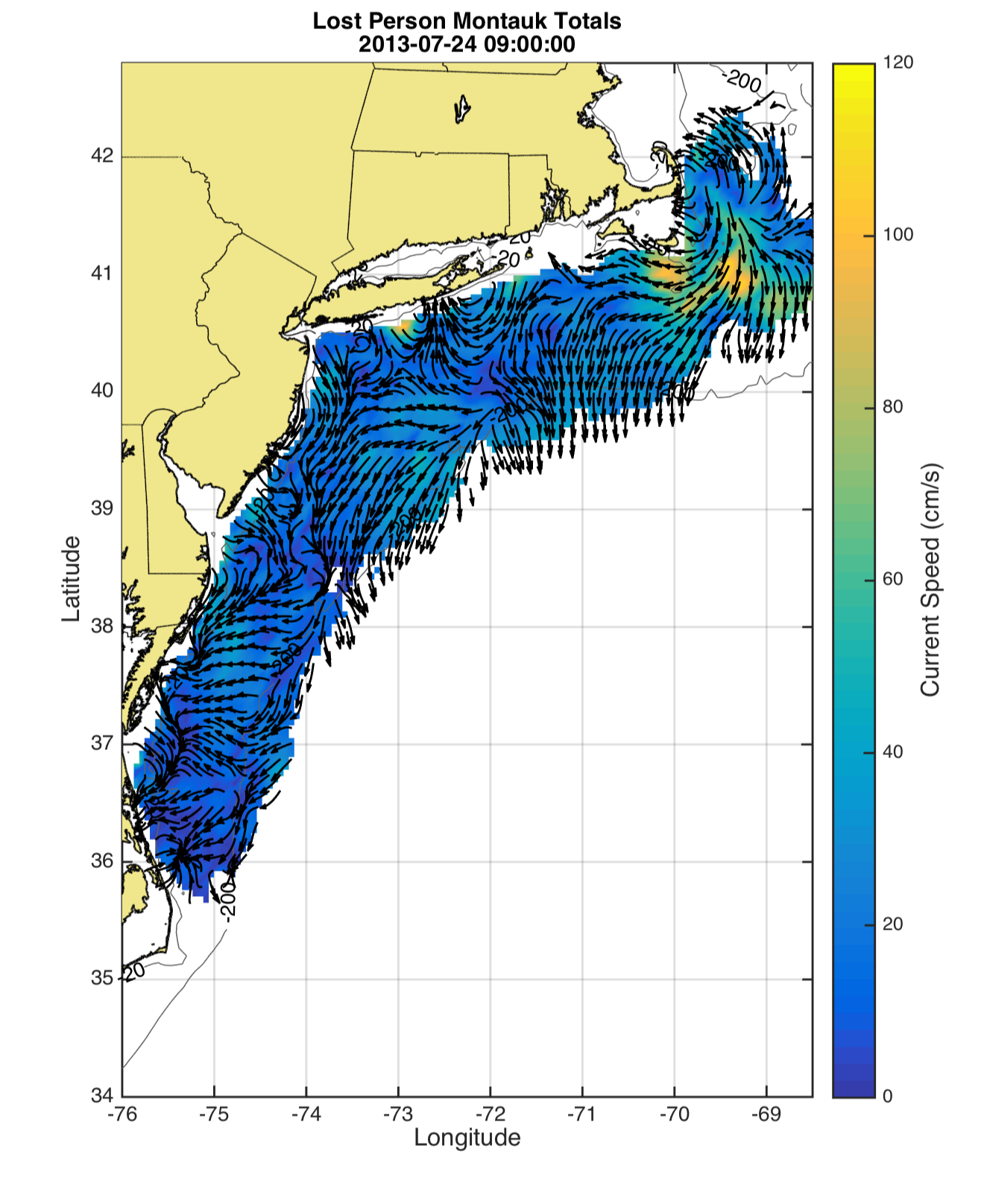 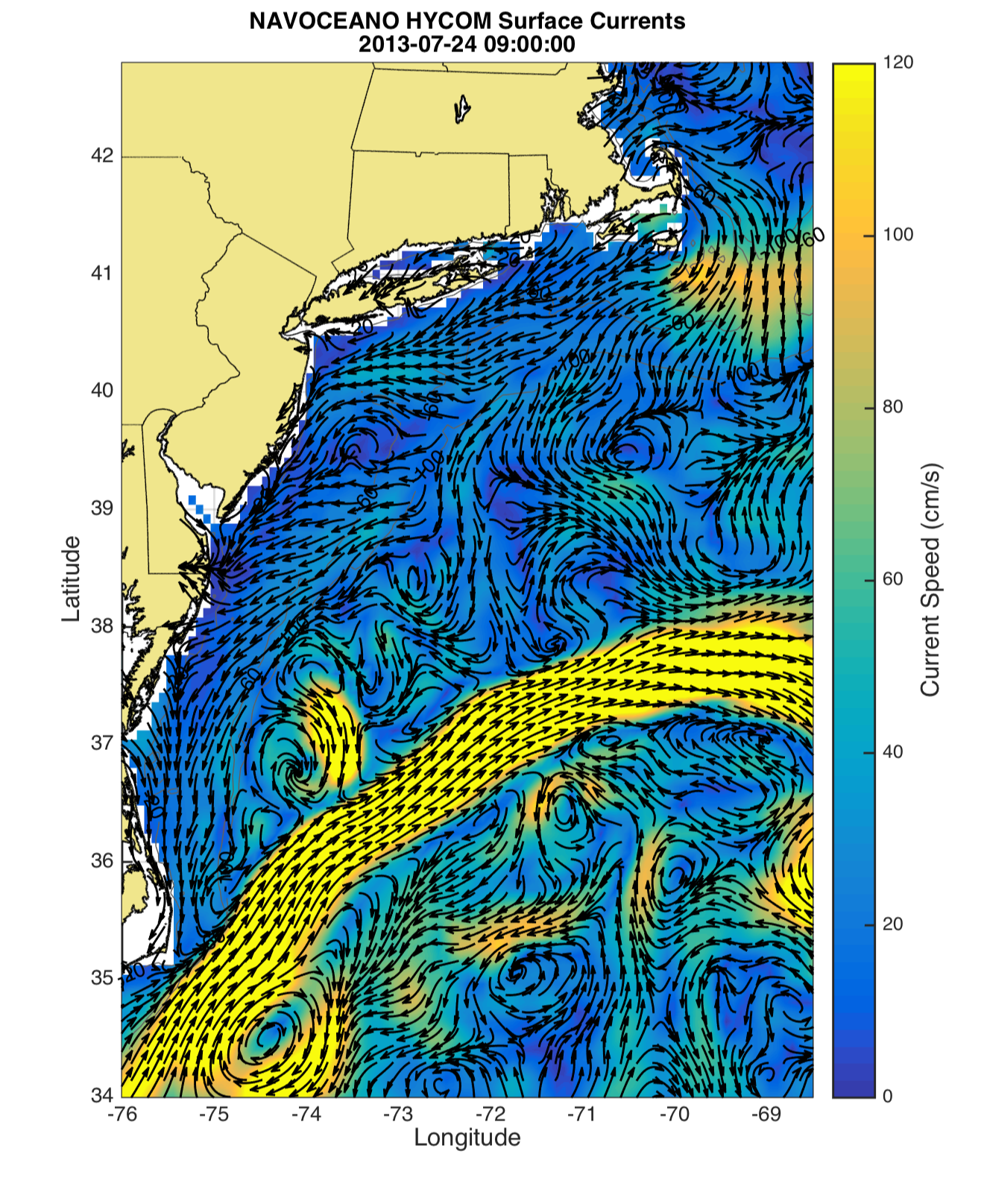 HyCOM Forecast
09:00
HF Radar Observed
09:00
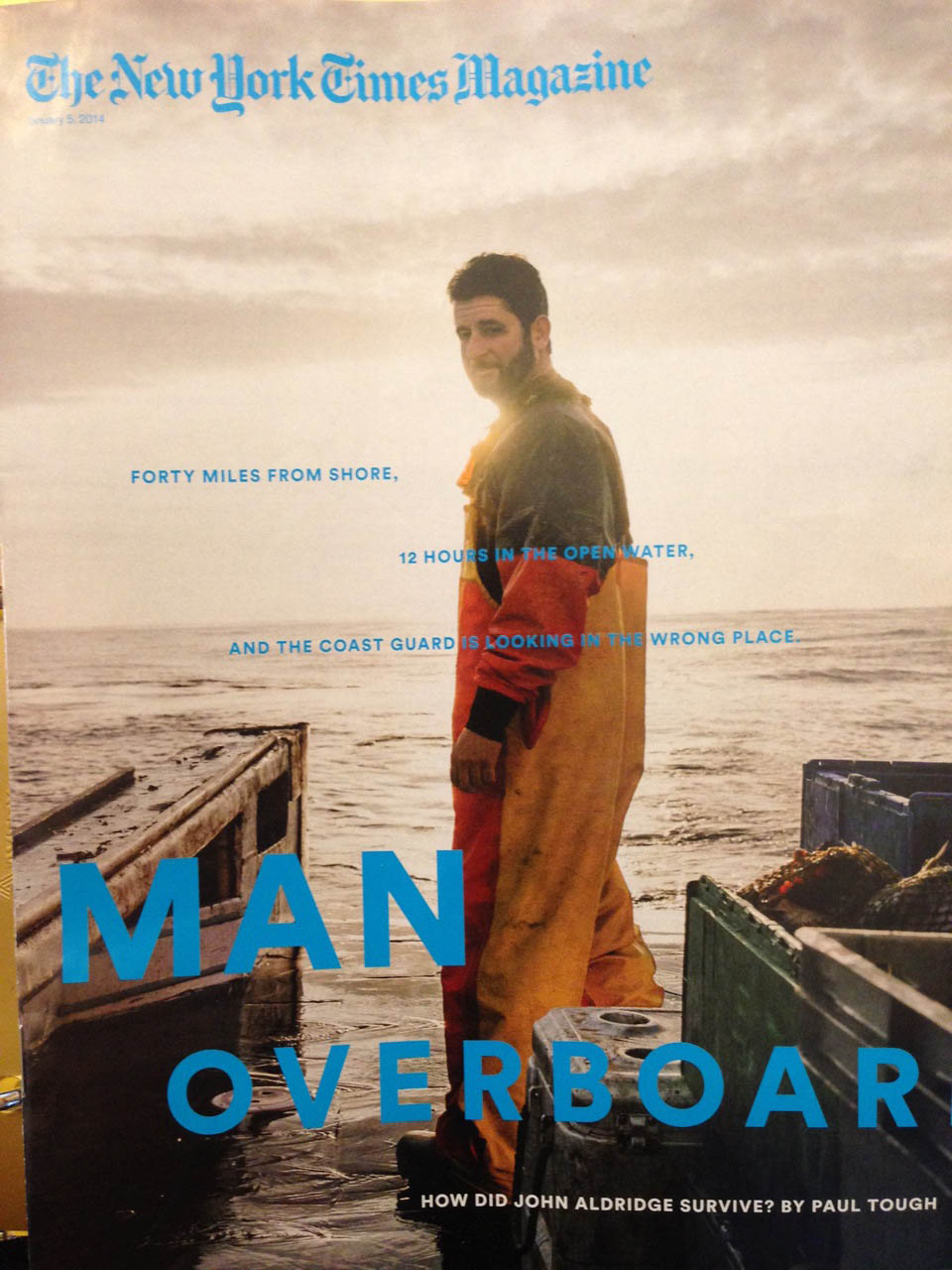 Forecast & Observations Disagree at 09:00 GMT
U.S. IOOS Responds to Deepwater Horizon
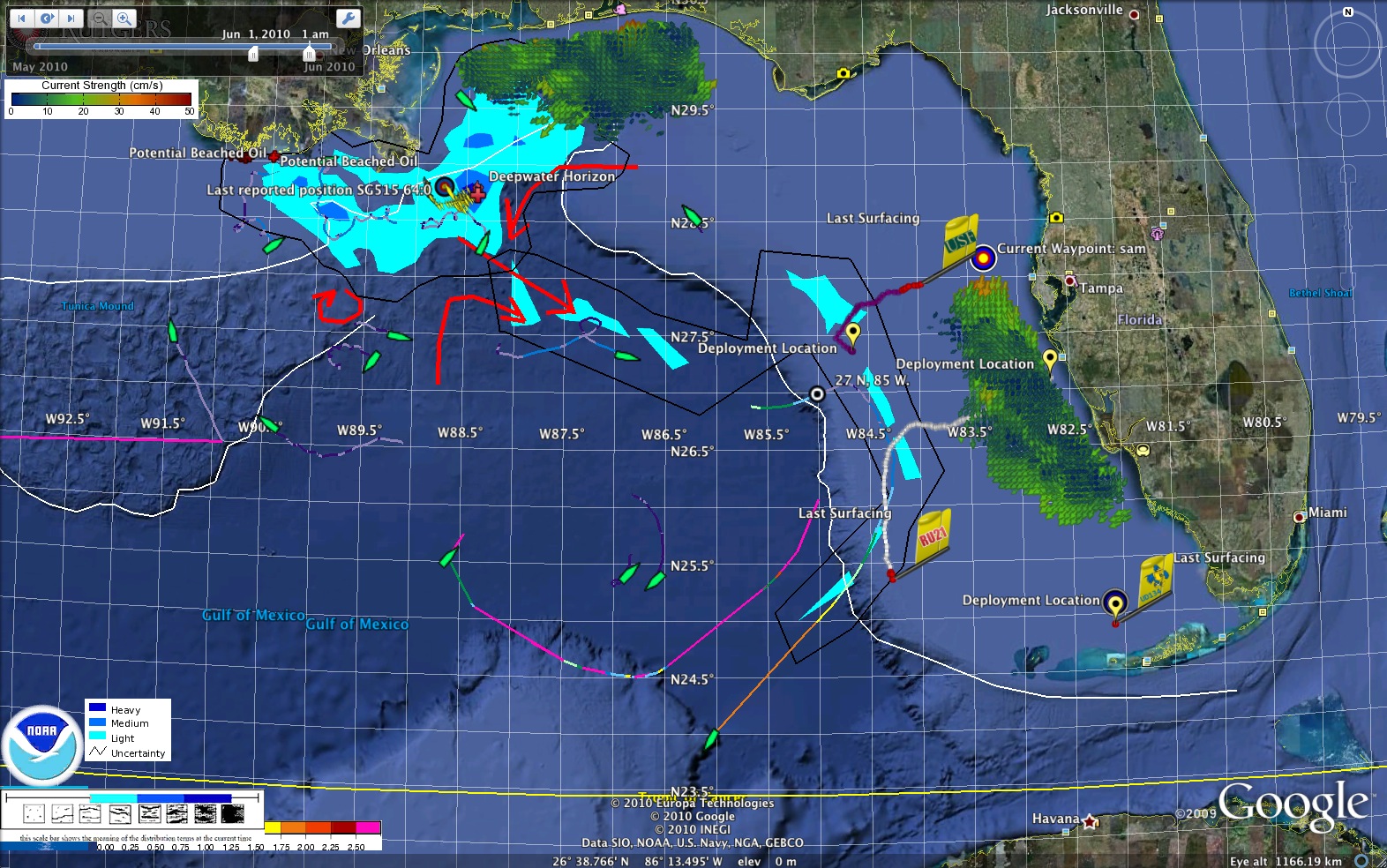 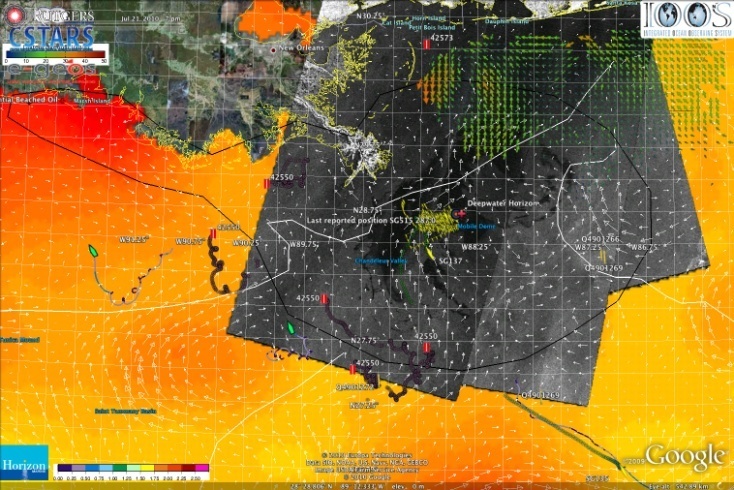 USM HFR
USF HFR
HFR validation of SABGOM Forecast combined with satellite detected slicks
June 2
Many datasets combined for situational awareness
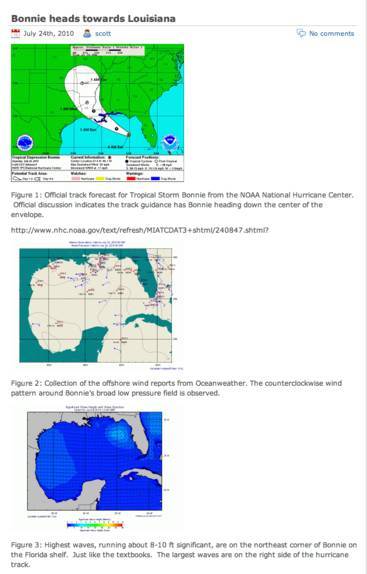 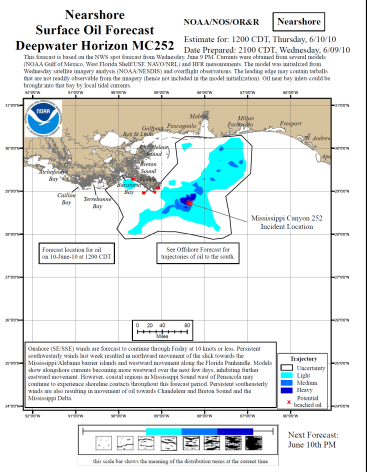 Briefing Blog
127 Briefs
Distributed
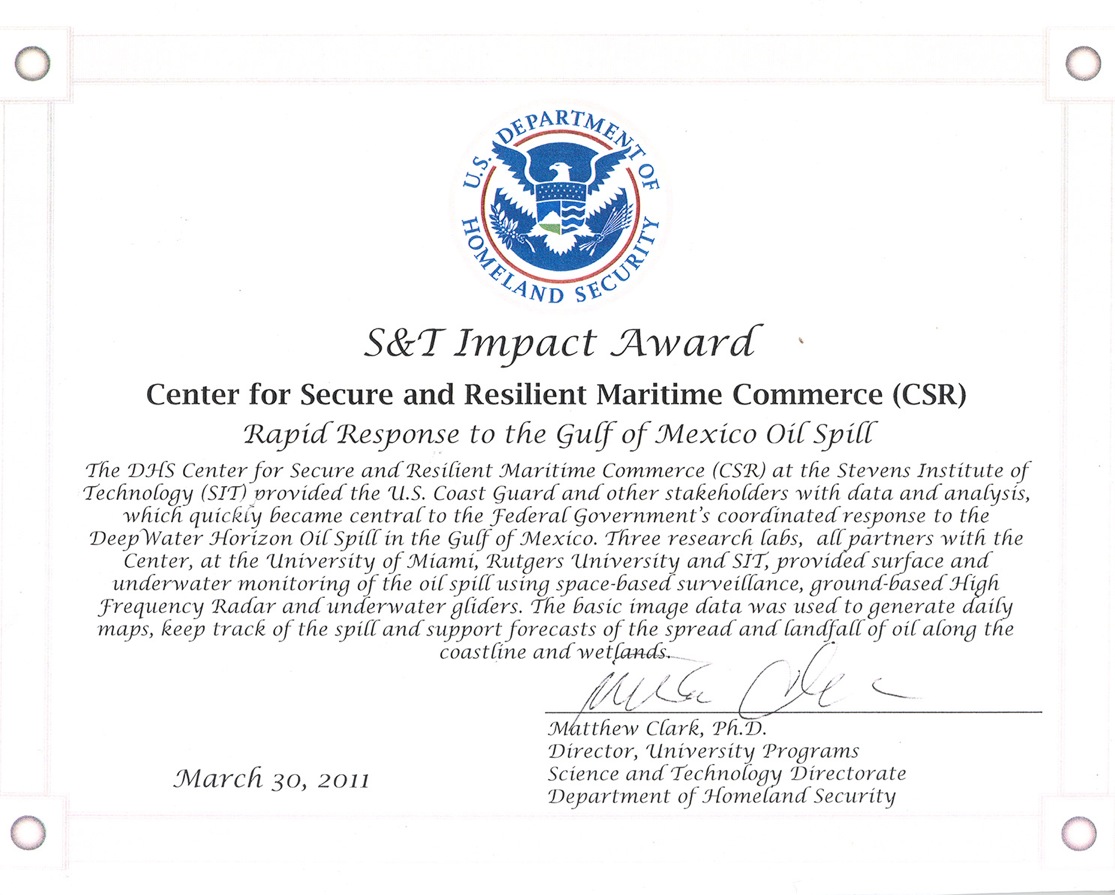 DHS Impact Award for Rapid Response
HFR data informed NOAA 
trajectory forecasts
HF Radar Detects Ships Over-the-Horizon
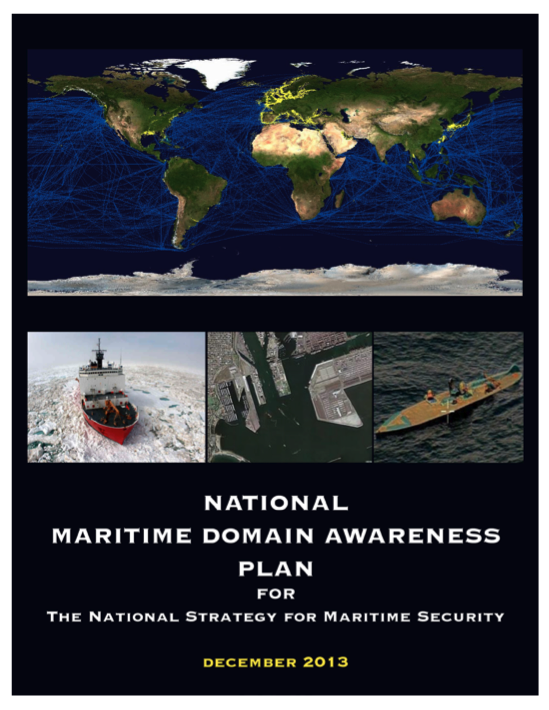 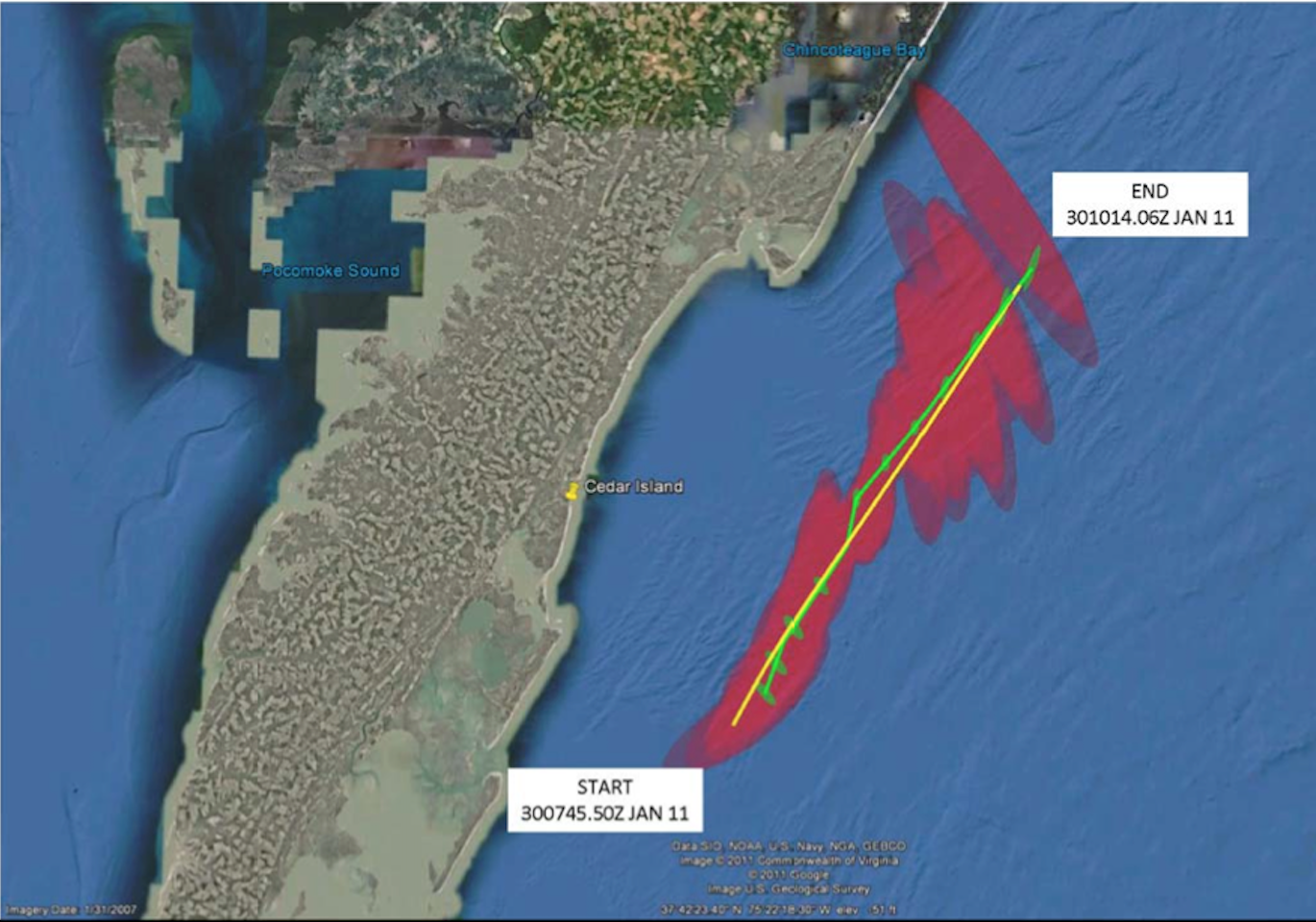 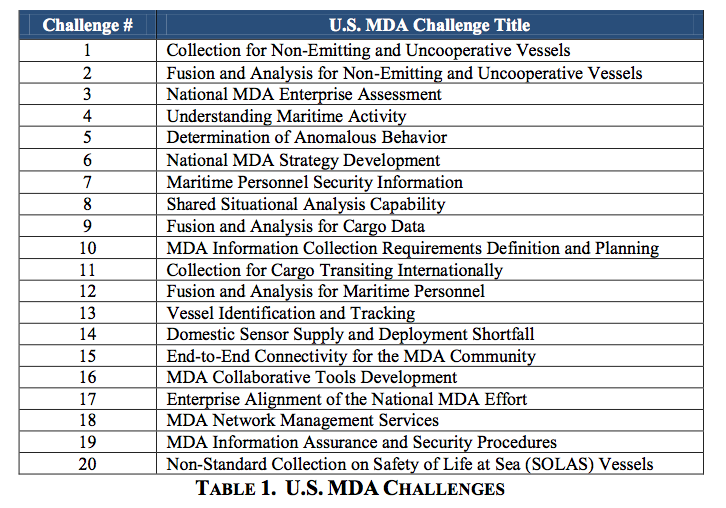 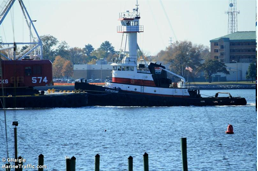 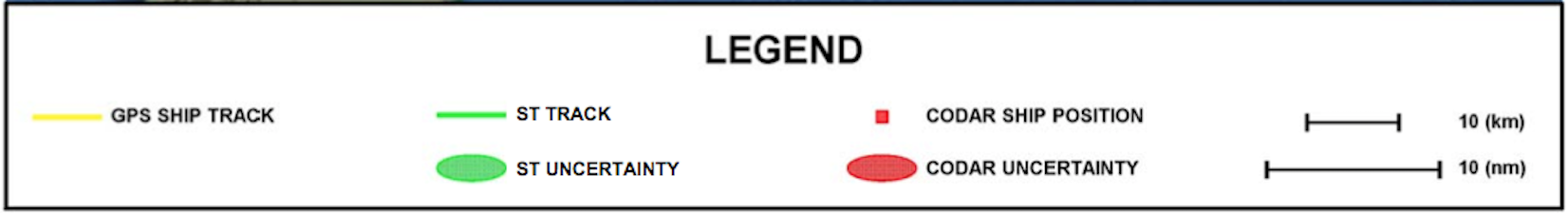 Verification with Emitting Vessels
In Approaches to Chesapeake Bay
HF Radar Detects Ships Over-the-Horizon
Tracking a Non-Emitting Vessel 
with HF Radar off Point Lay, AK
Russian Pribaltika
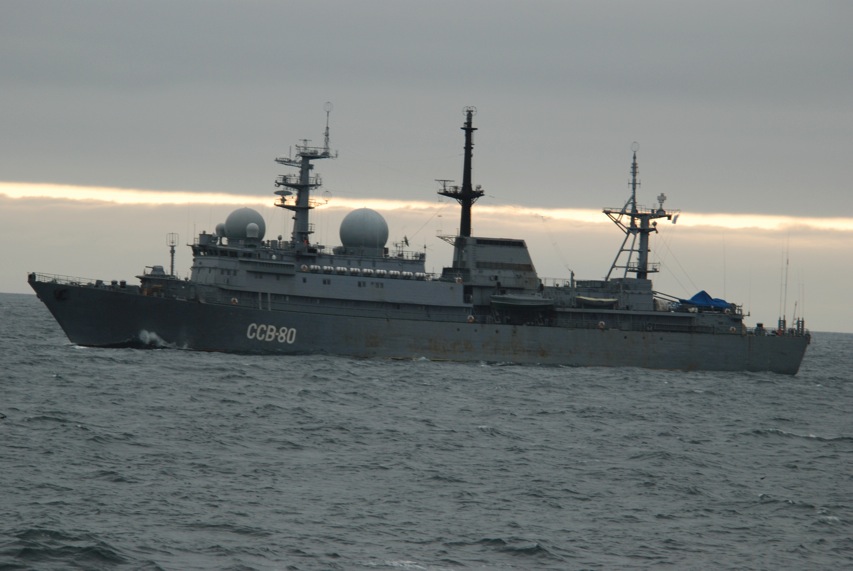 3
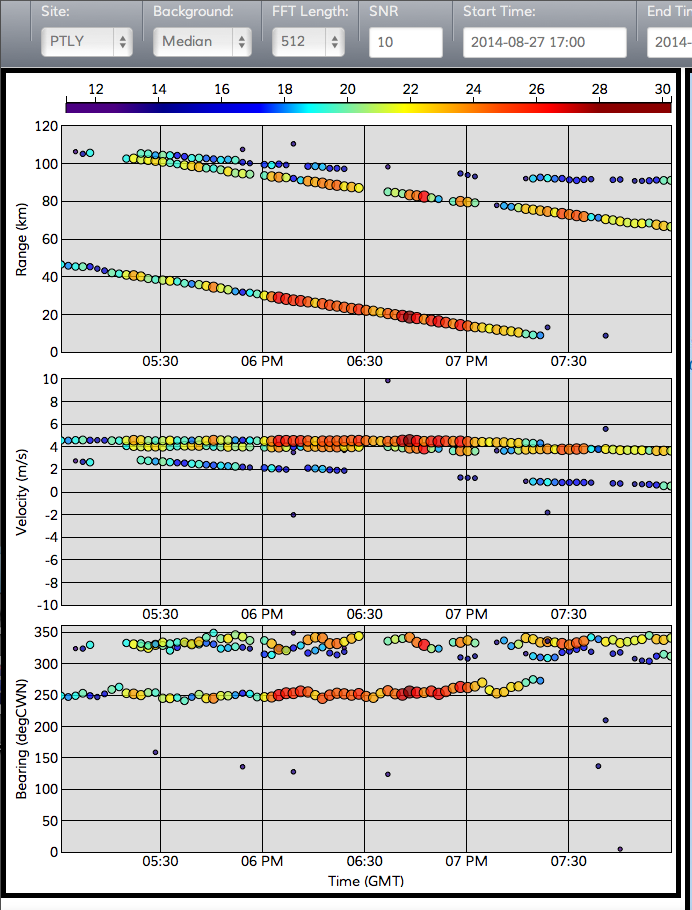 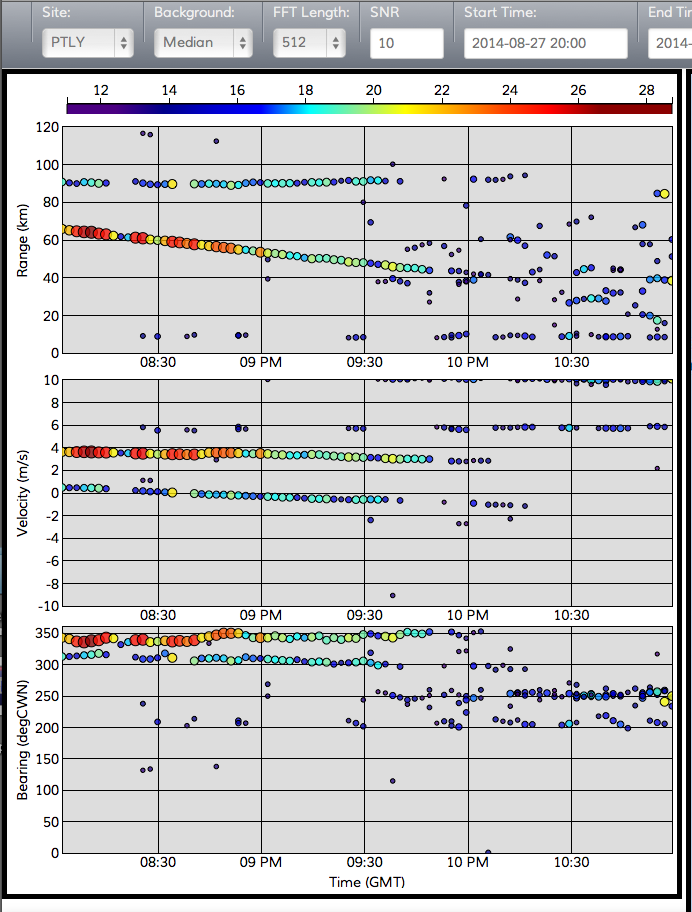 3
Photo taken from the Westward Wind 
8/27/14 04:55 PM (GMT)
2
1
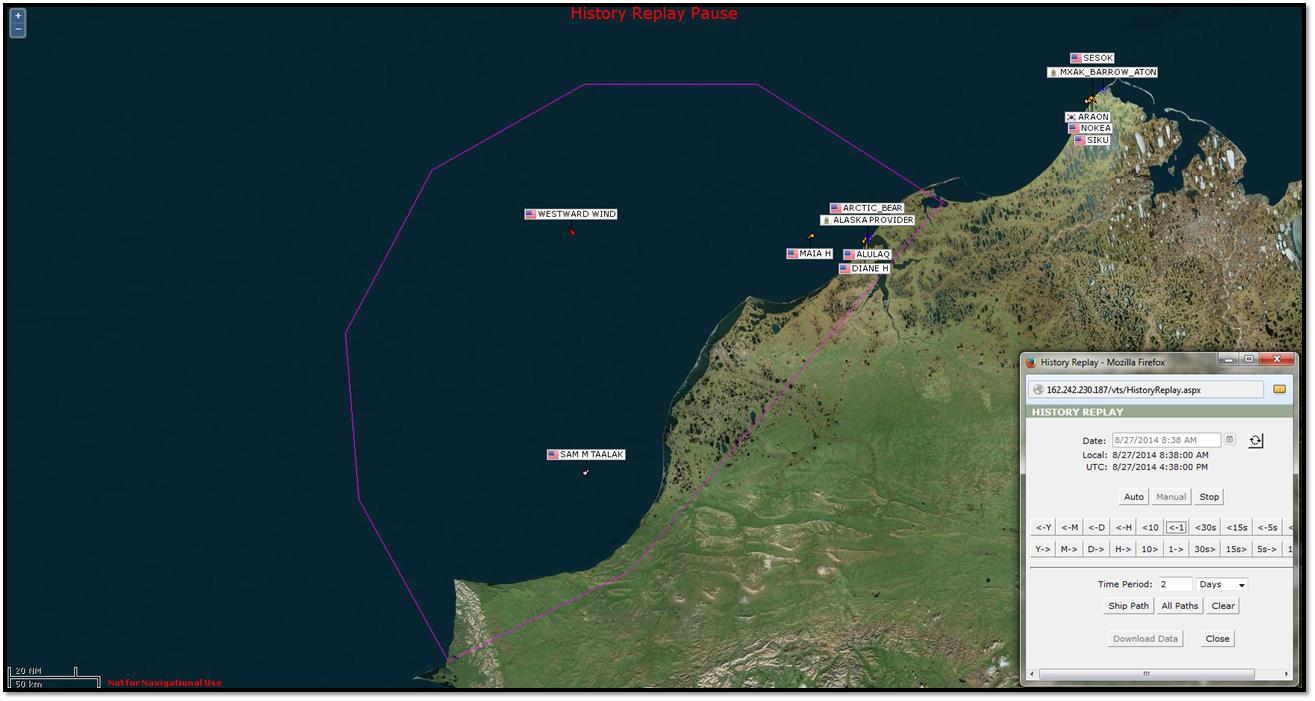 AIS Data at 06:53 PM GMT
No Vessels in Vicinity of Westward Wind
2
Westward Wind
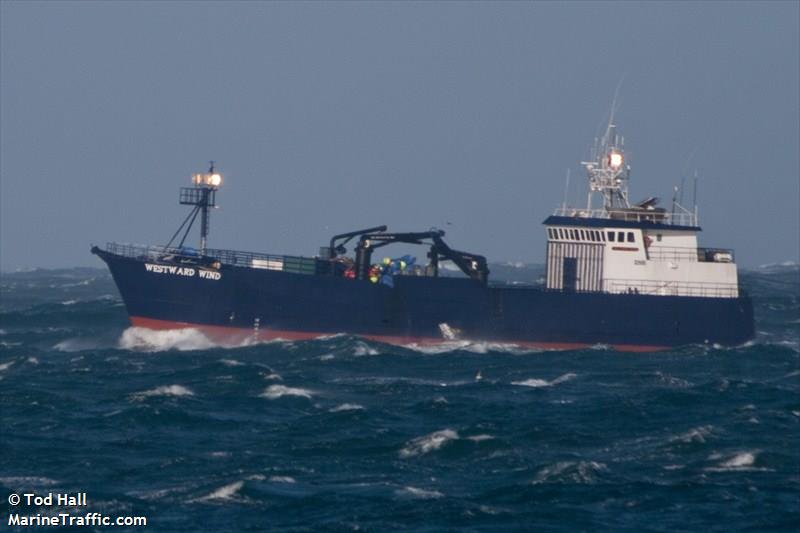 108 km
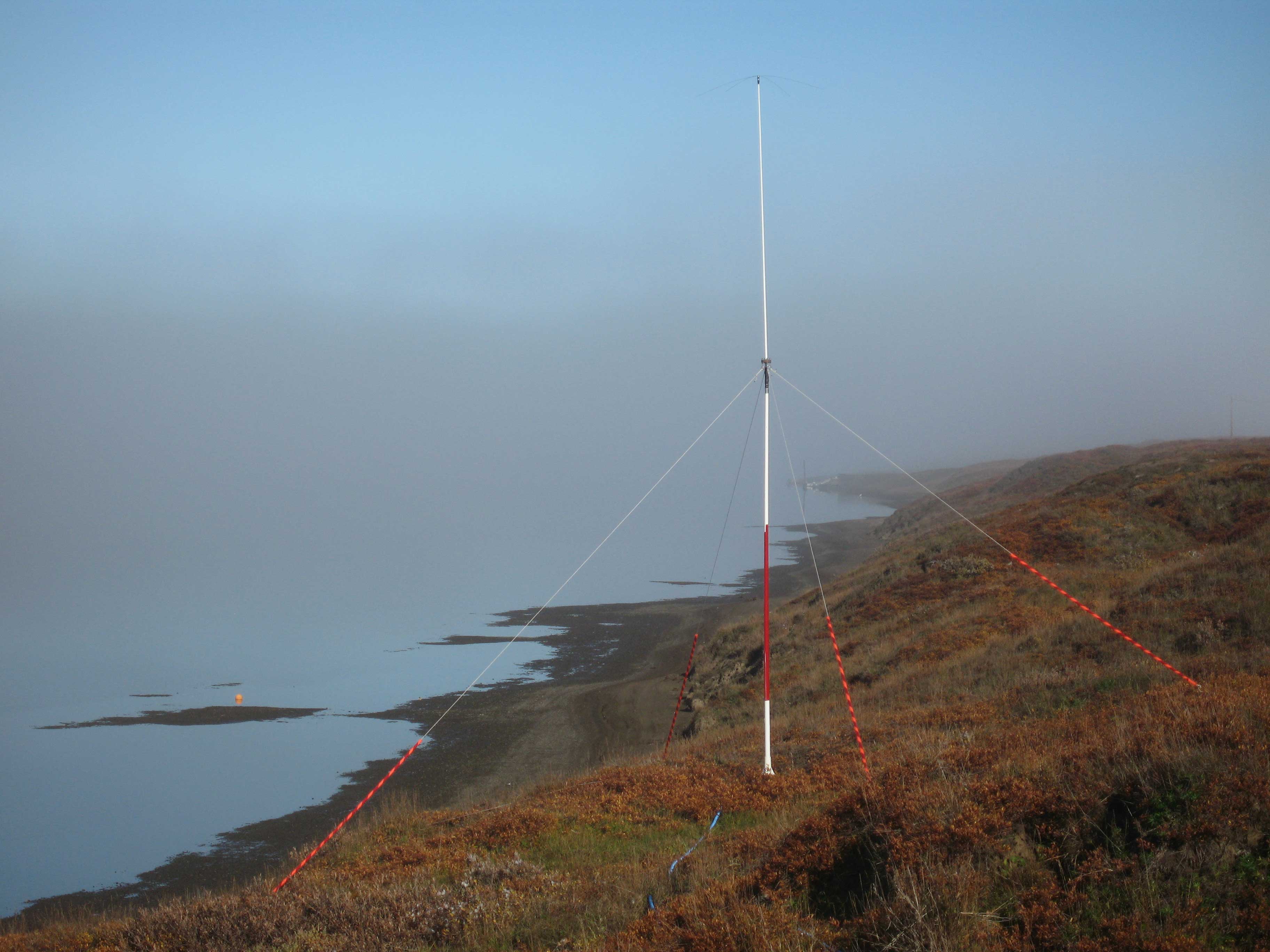 Time of Photos
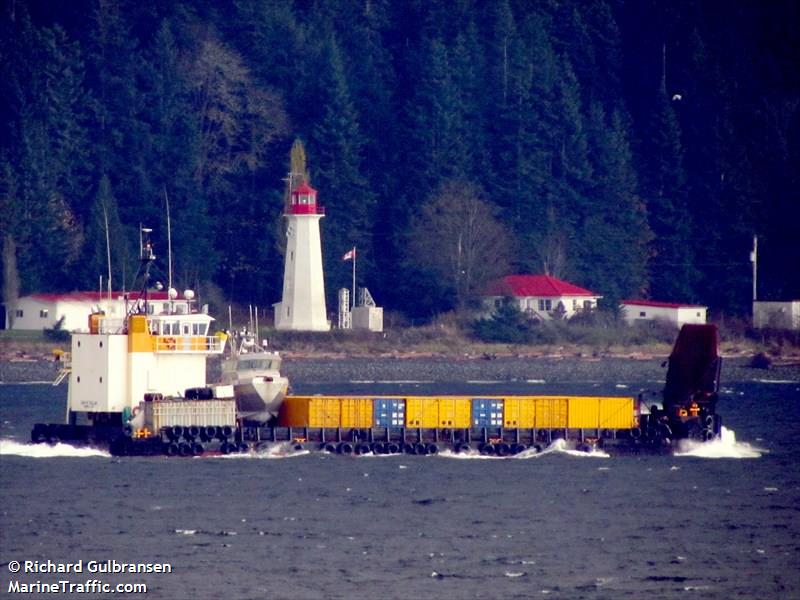 Sam M Taalak
1
Raw Radar Data: 8/27/14 05:00 - 11:00 PM GMT
HF Radar Extends AIS & Satellite Coverage
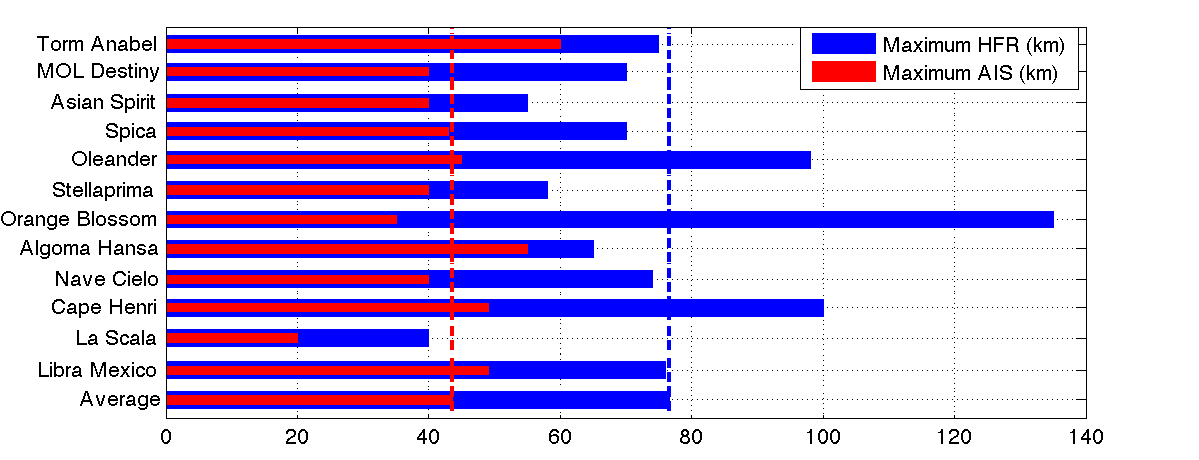 HFR Average Max Range
77 km

AIS Average
Max Range 44 km
AIS Test
8 August 2013
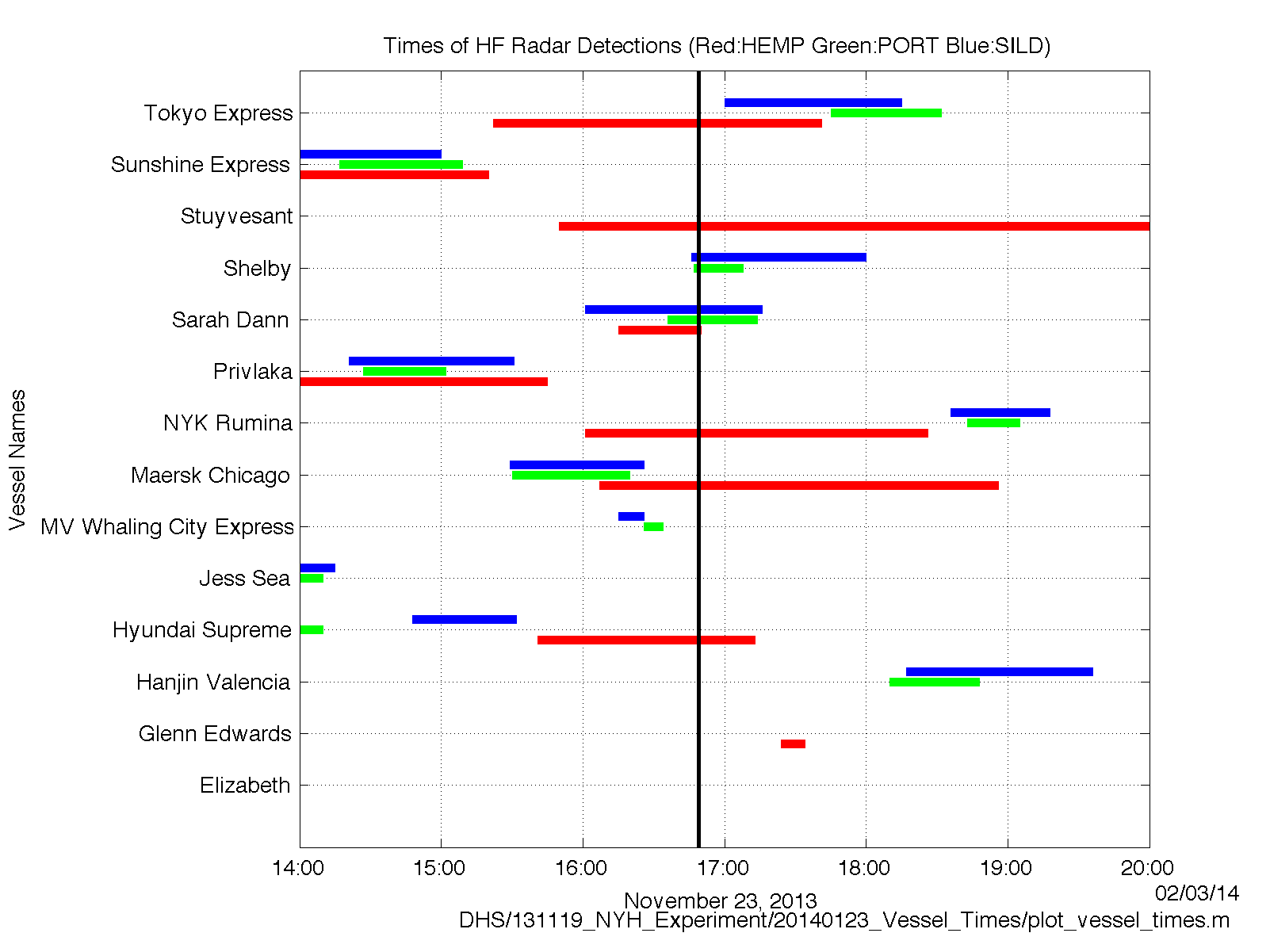 Satellite Overpass at 16:49 GMT
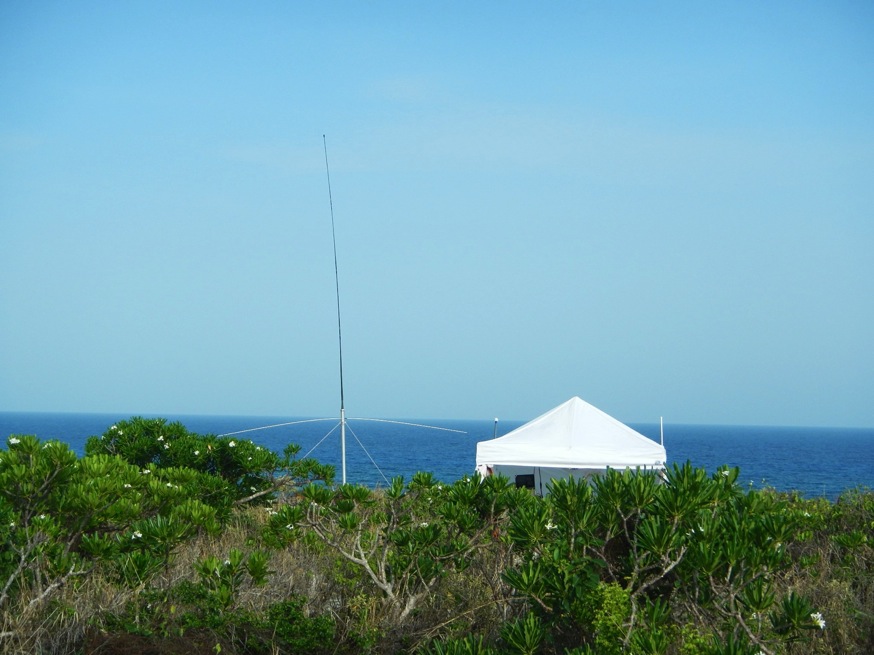 Summary
National HF Radar Network:
Uniquely Maps Coastal Surface Currents  a) Hurricane Impacts,                            b) Search And Rescue                               b) Spill Response ……                                                      
Detects Ships
Monitors Nearshore Waves
Detects Tsunamis
HF Radar on Mona Island, PR
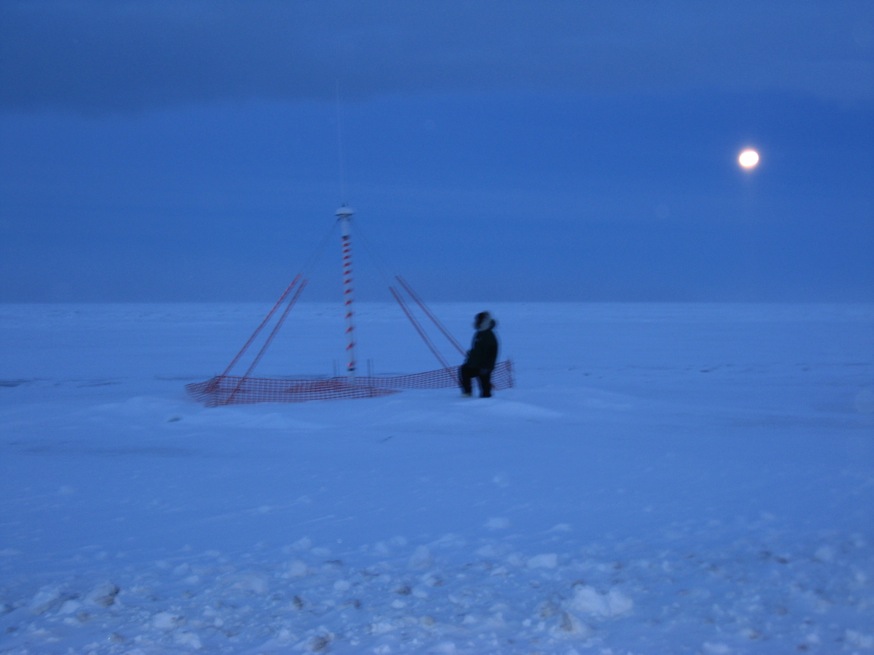 What U.S. IOOS Needs
National HF Radar Network is incomplete.
HF Radars contributed by academics are aging.
New procurements are required to fill gaps, replace aging systems,      and provide spares.
Support for Operations and Maintenance is required by Regional Associations.
Additional backbone components required to transport data and support more national plans.
HF Radar at Point Barrow, AK
Backups
National HF Radar Network
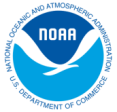 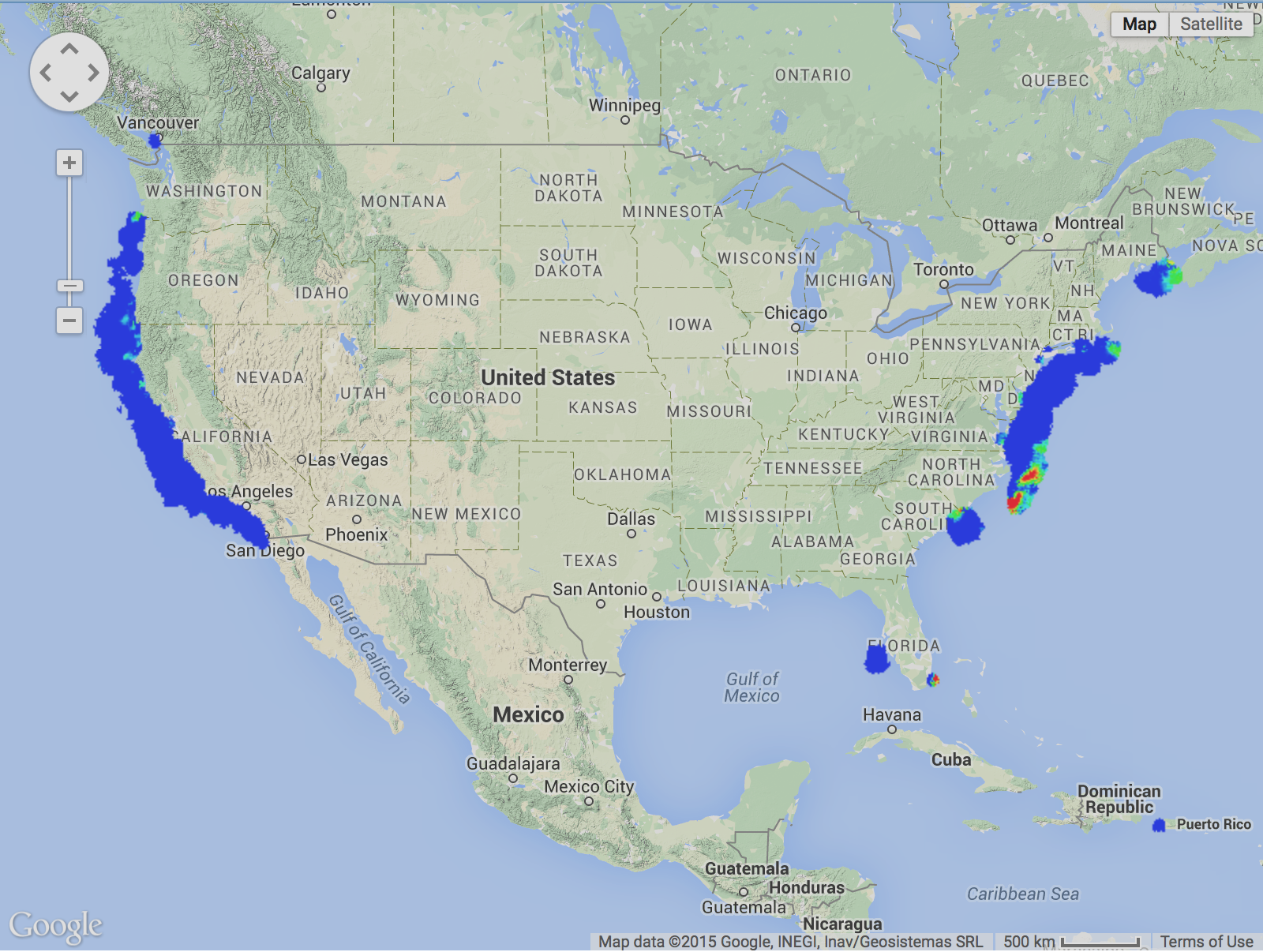 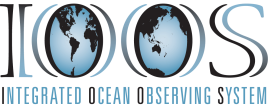 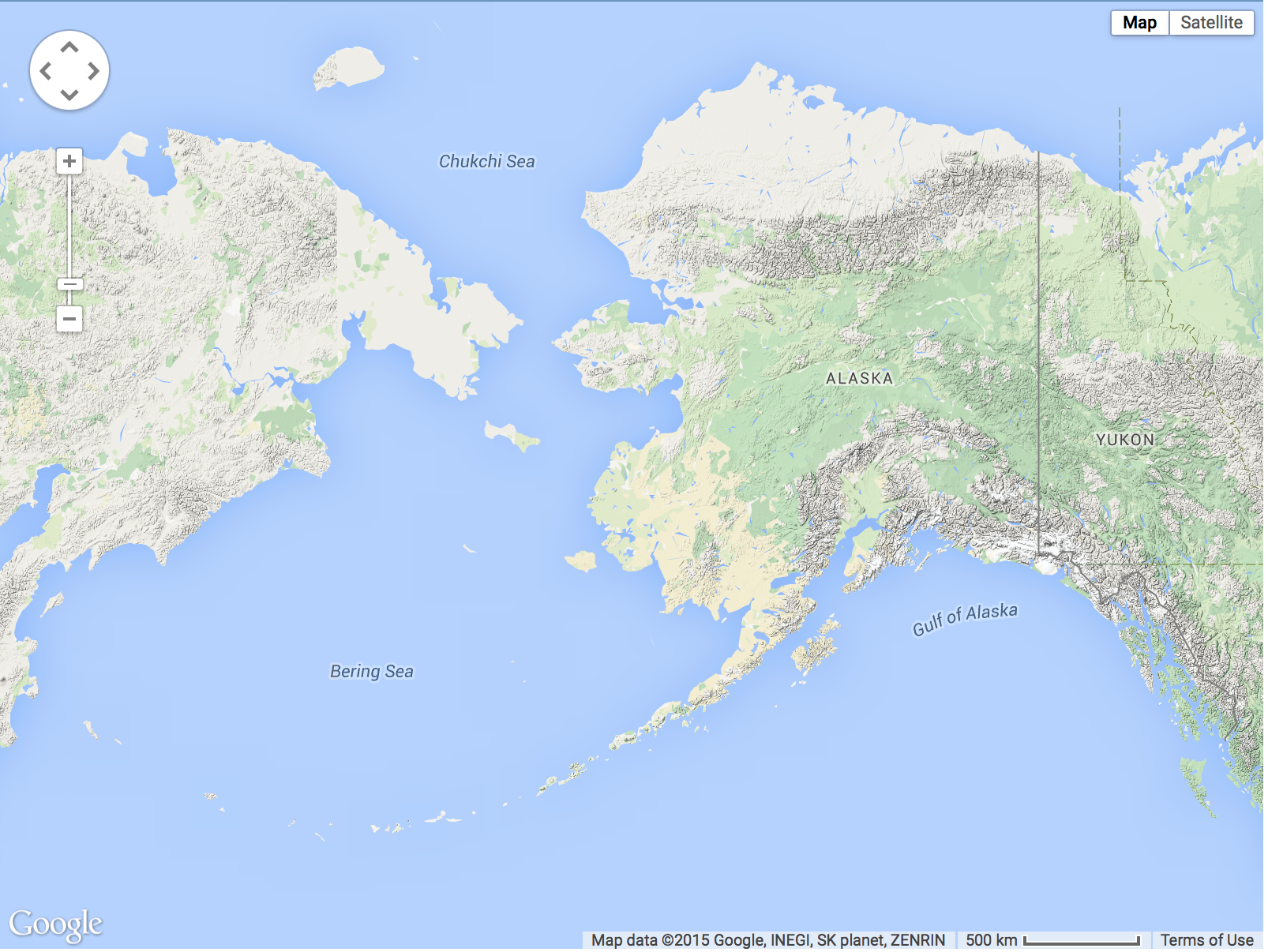 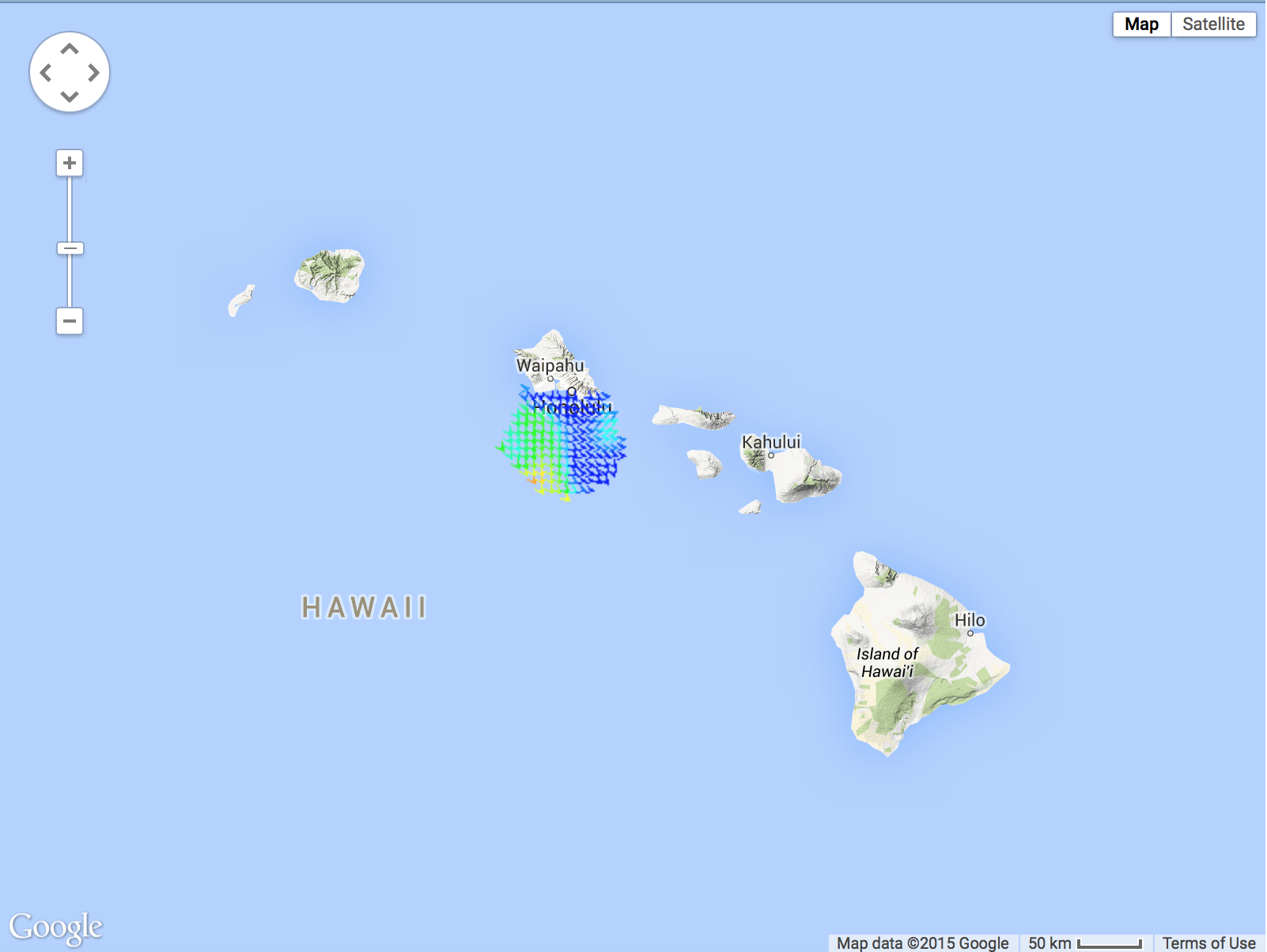 Coverage for 20 Feb 2015
150 HF Radars Registered
121 HF Radars Reporting
NOAA NOS CO-OPS
PORTS System
High Frequency RADAR 
Surface Currents
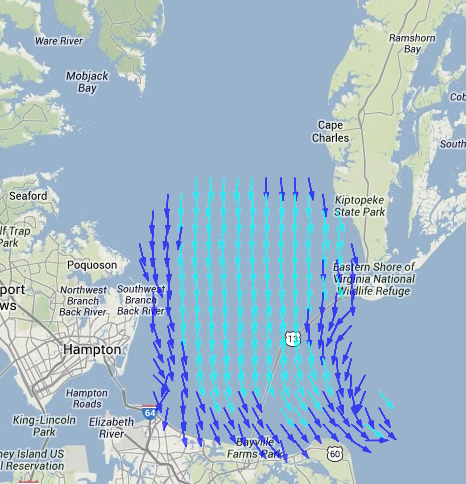 Hourly maps of the surface current velocity can be viewed for the previous 24 hours (observed currents) and next 24 hours (predicted tidal currents)
Each point is clickable and will bring up time series plots of observed and predicted speed and direction (pictured)
Text output of time series will also be available
Searchable to find nearest grid point to entered latitude and longitude values
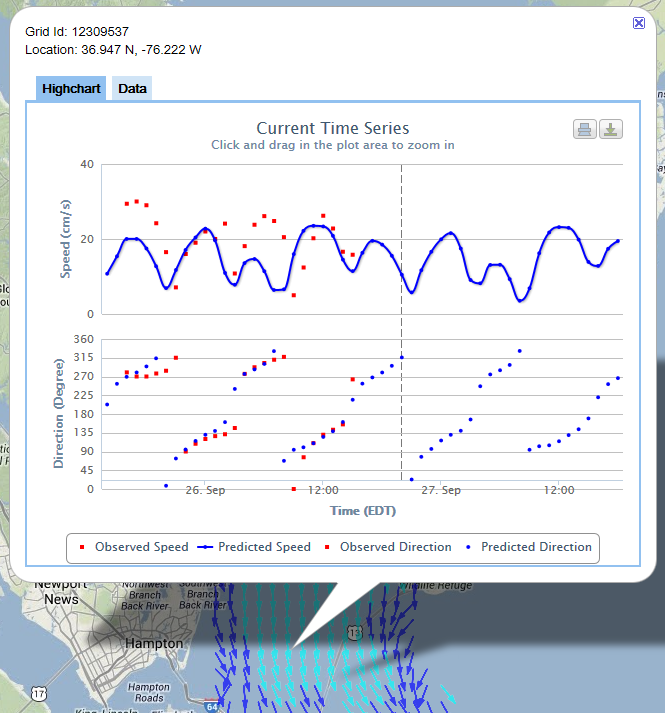 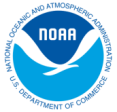 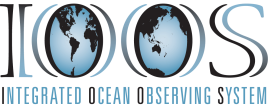 http://tidesandcurrents.noaa.gov/hfradar/
Wind Resource Analysis
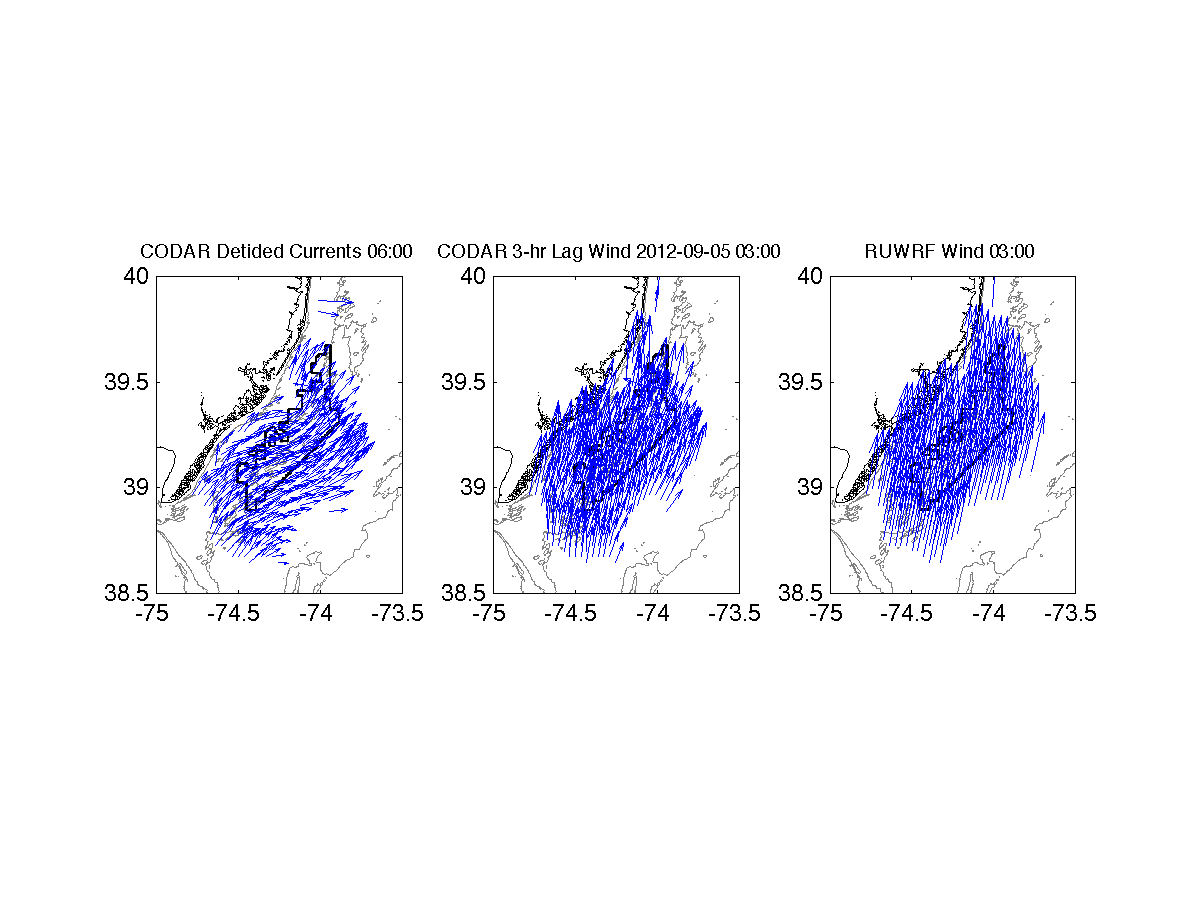 RUWRF is the Rutgers University version of the Weather Research and Forecasting model, a real-time 3km atmospheric model run by the RU Coastal Ocean Observation Lab (RUCOOL) for offshore wind energy
Now, we can begin to spatially evaluate RUWRF model performance offshore!
HF Radar Monitors Nearshore Waves
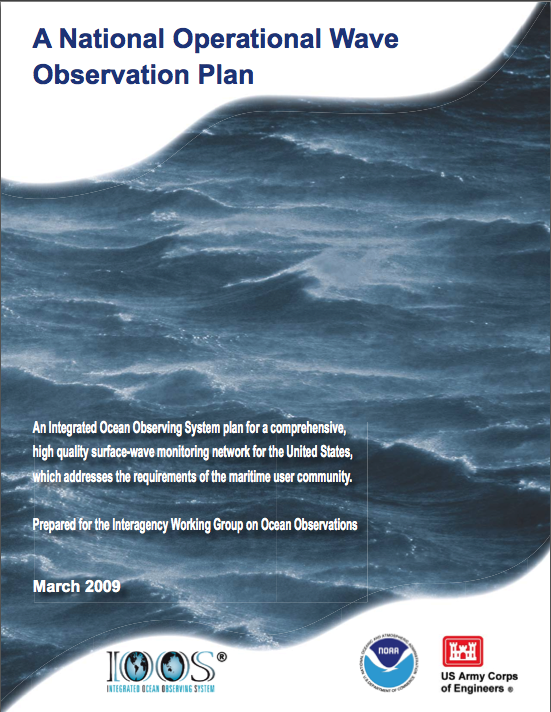 Codar at Breezy Pt.
NOAA Buoy 44025
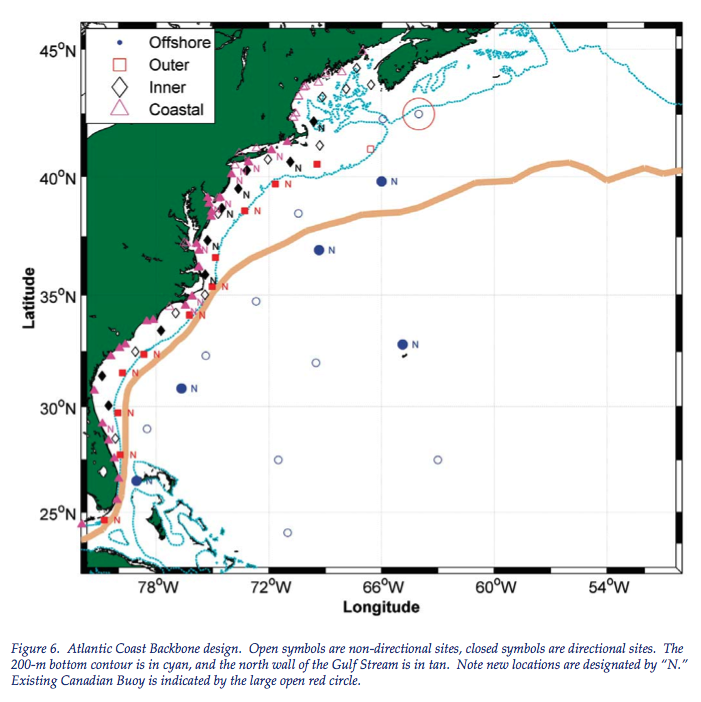 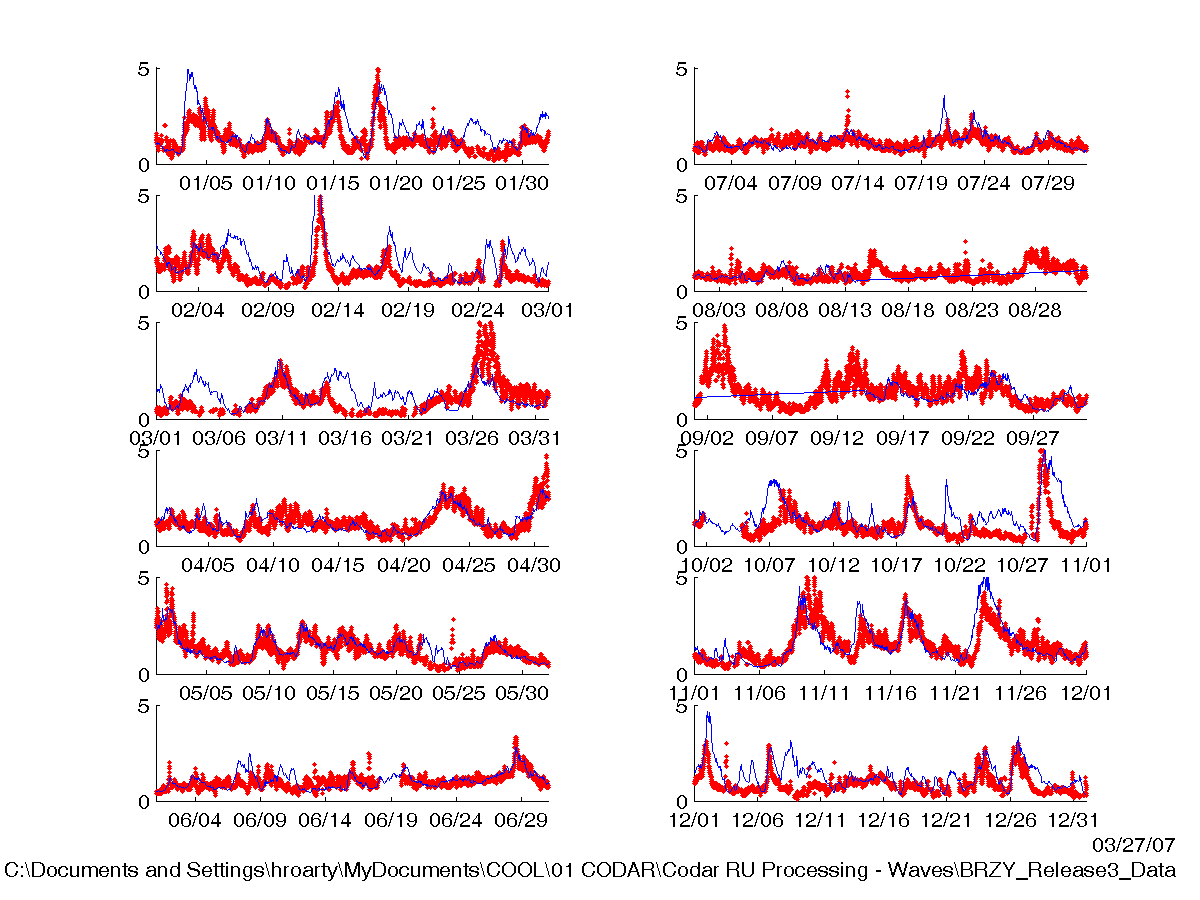 Significant Wave Height (m)
13 New Buoys in 
Mid Atlantic
Nearshore HF Radar product 
Validation with a NOAA Buoy
National Waves Plan
HF Radar Detects Tsunamis
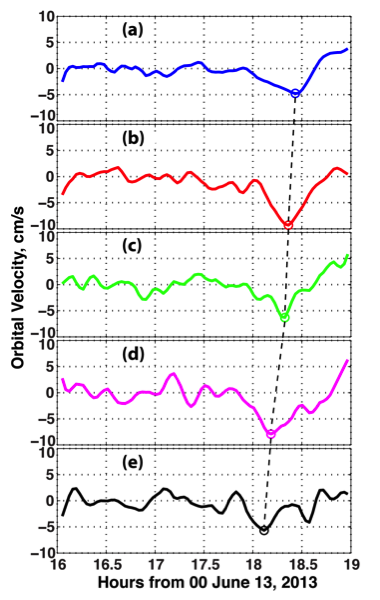 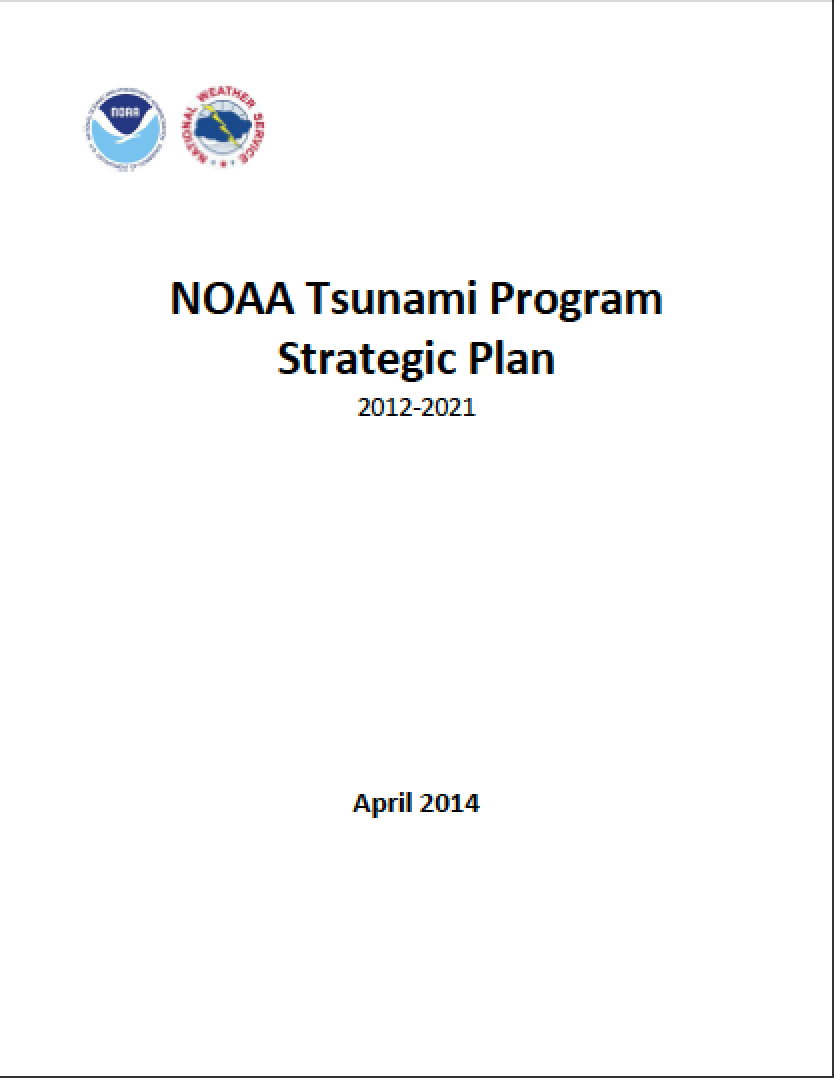 6 km offshore
10 km offshore
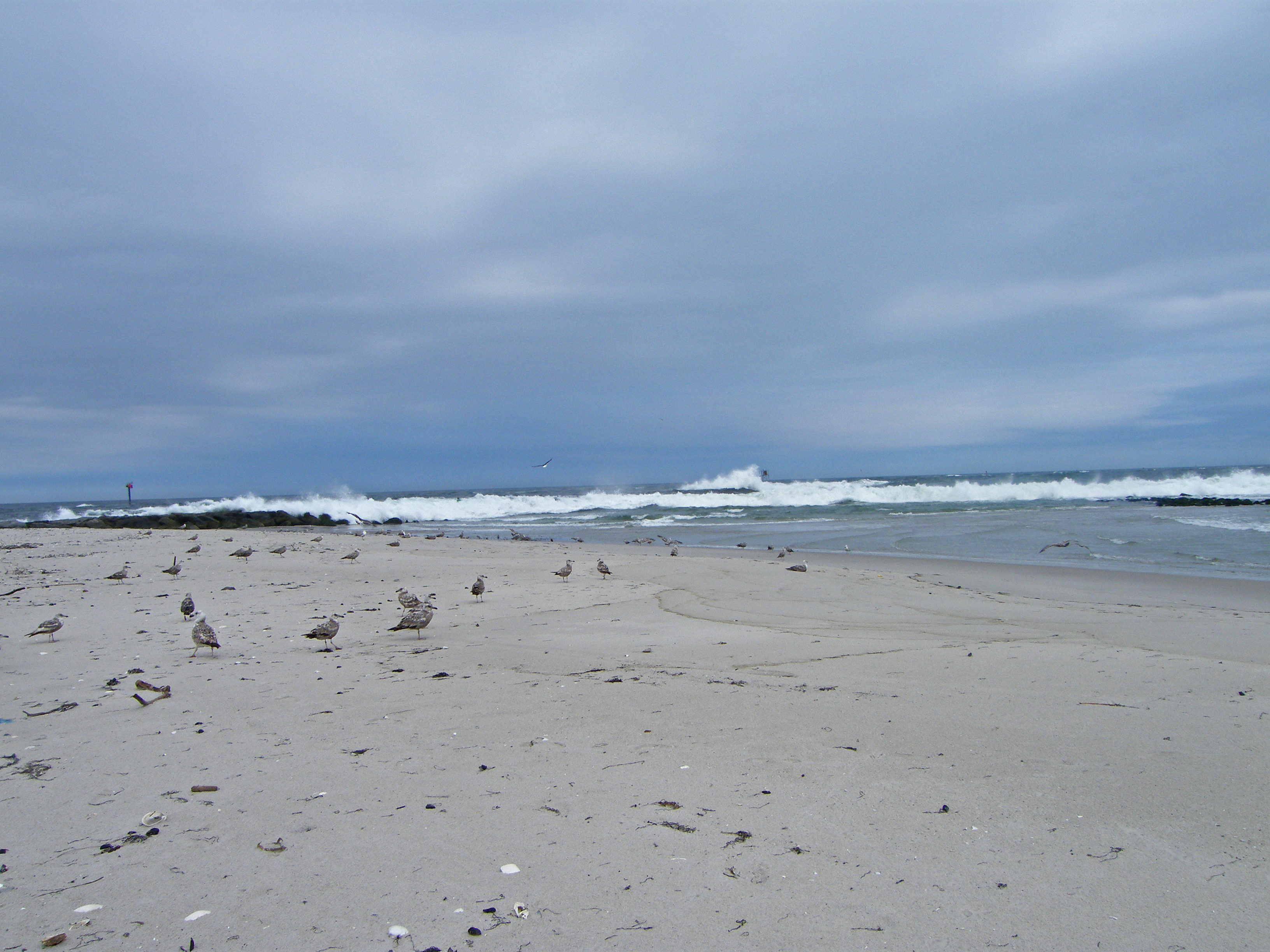 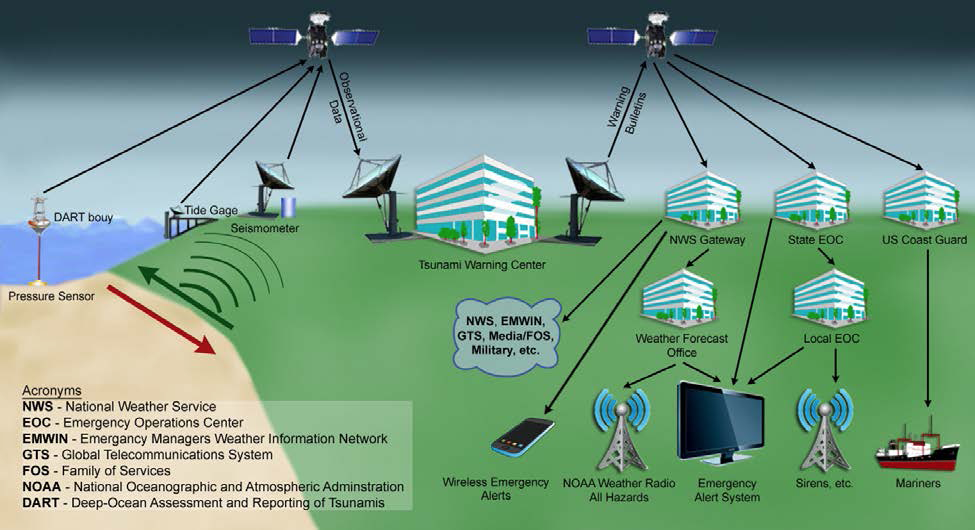 14 km offshore
18 km offshore
Long Beach Island, NJ
22 km offshore